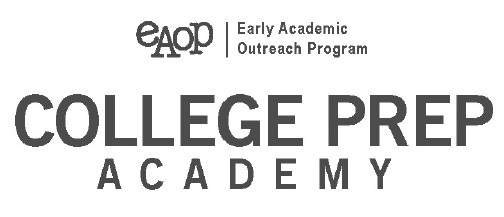 2018
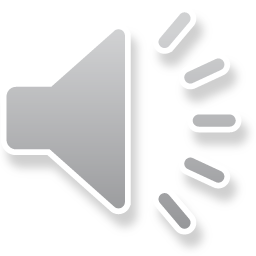 by Elehna Robinson
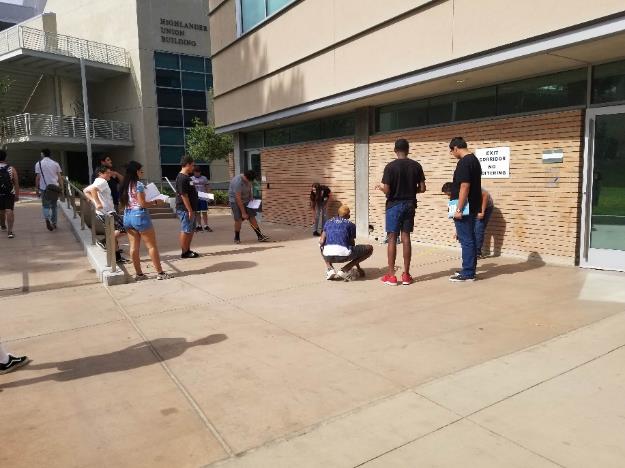 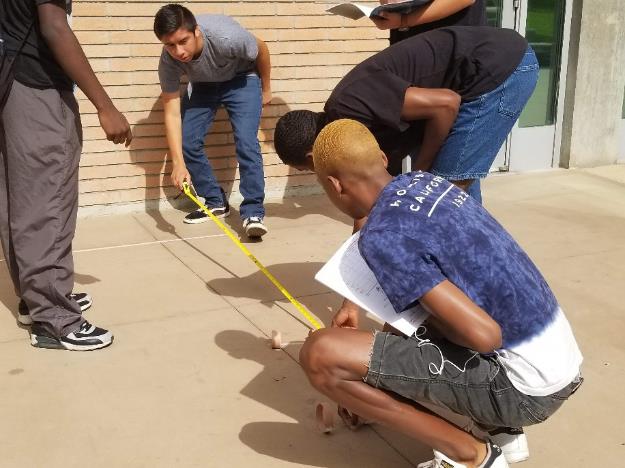 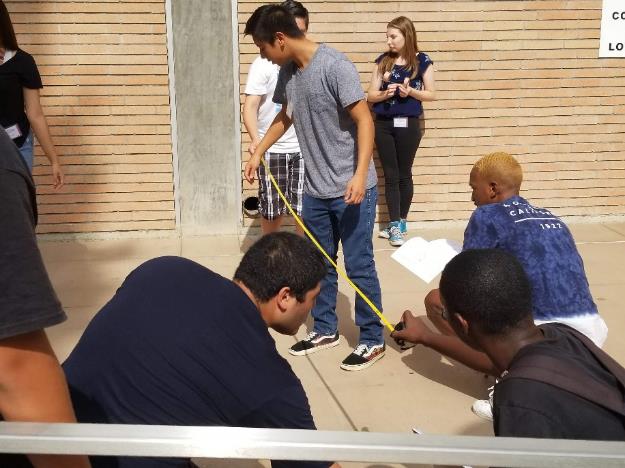 Science:
Testing Glider Birds
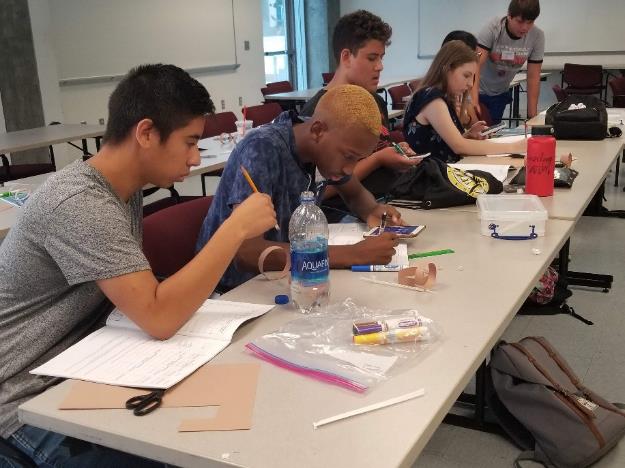 Working Hard
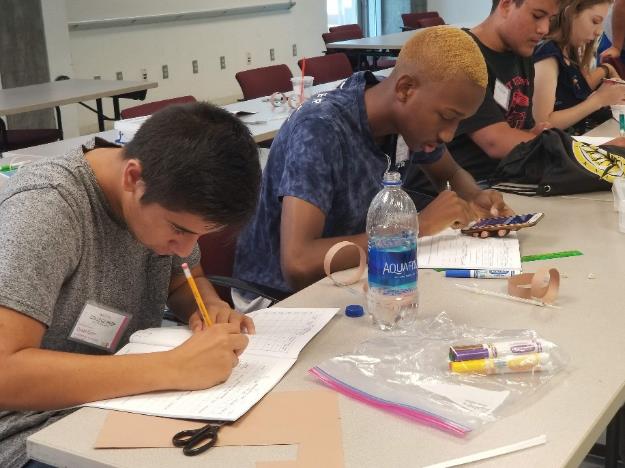 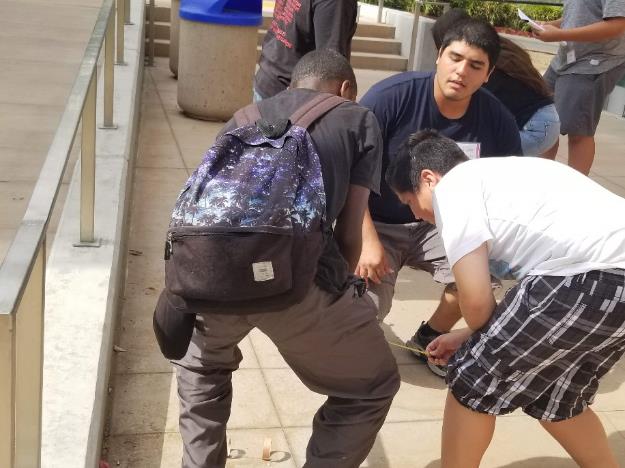 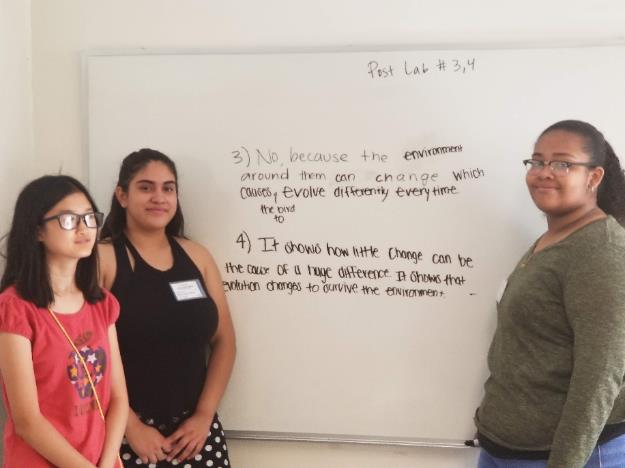 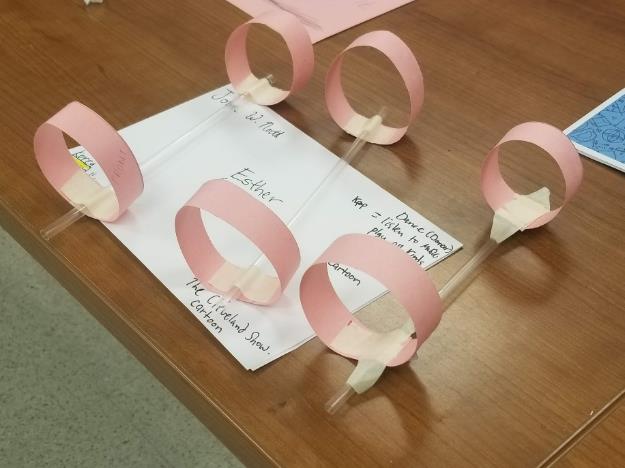 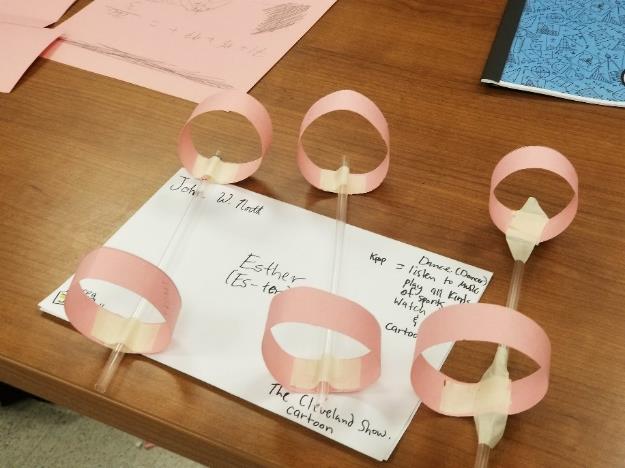 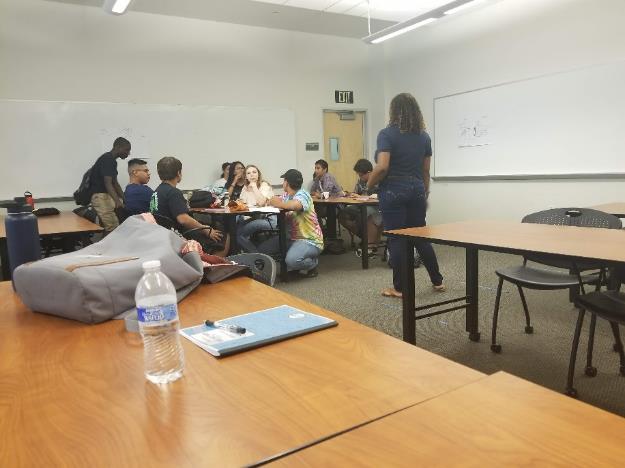 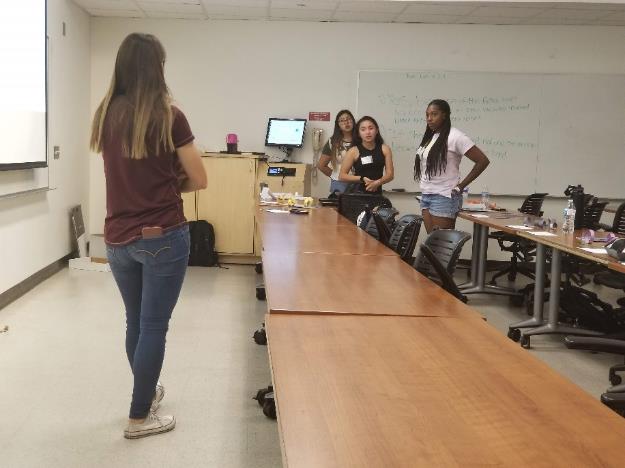 Math Stations
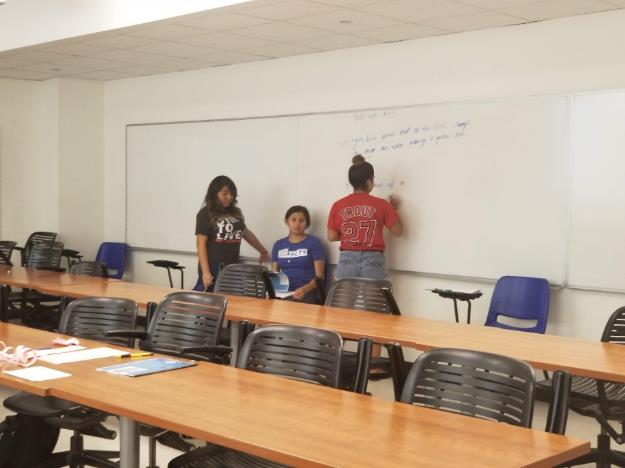 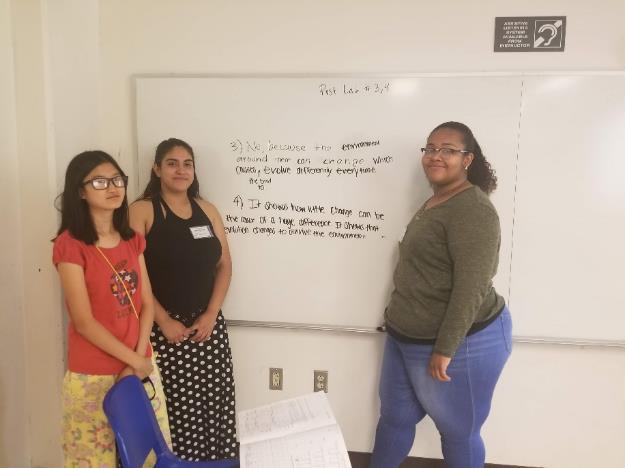 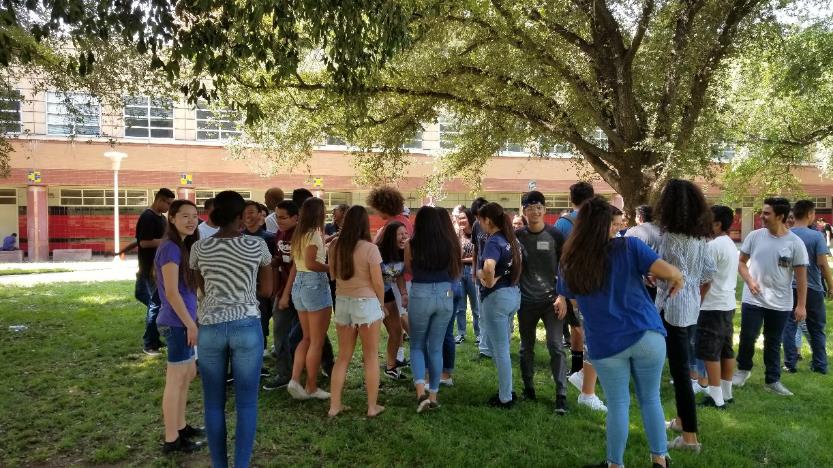 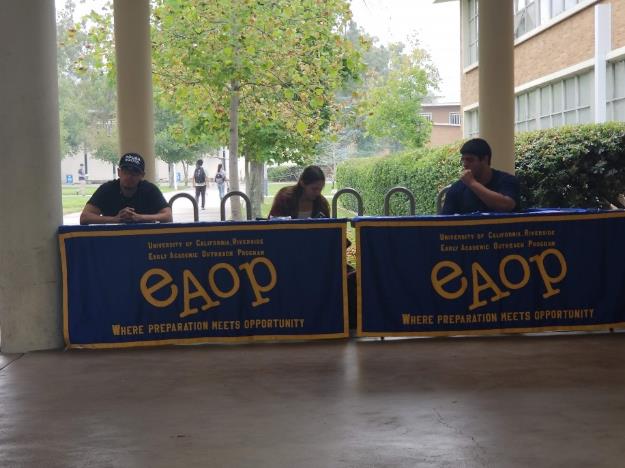 Summer Fun!
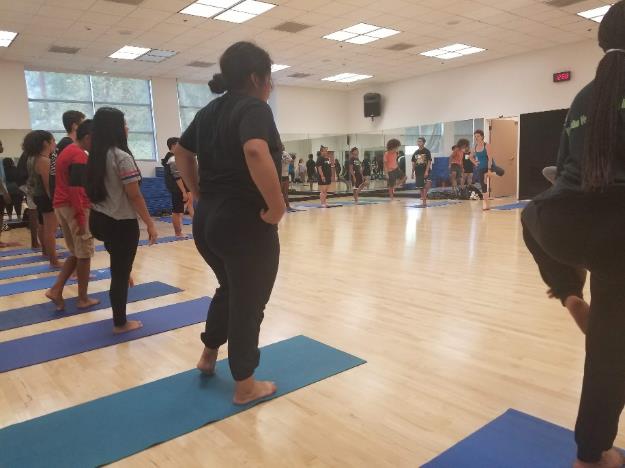 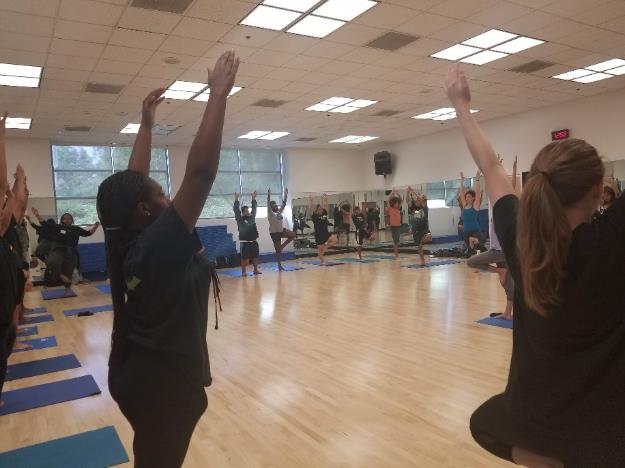 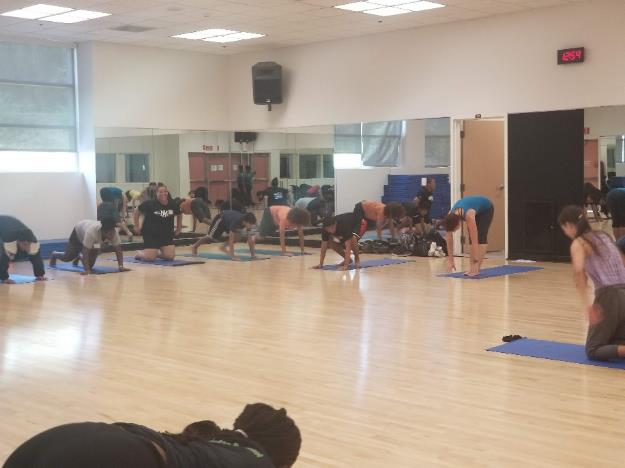 Student Rec Center: Yoga
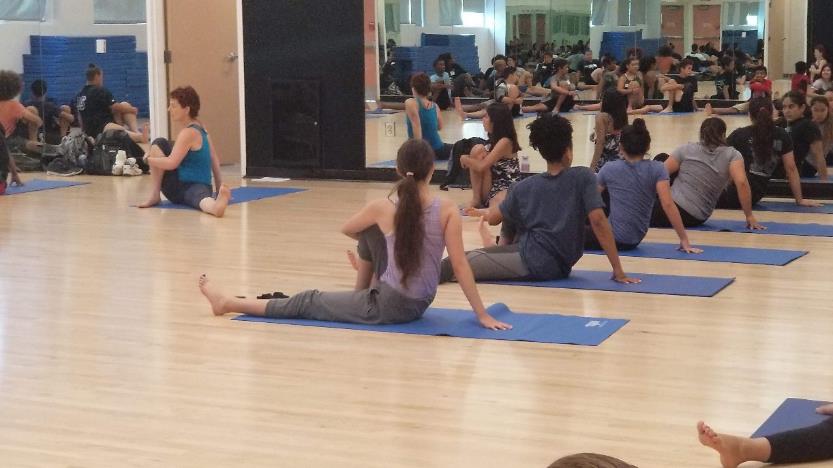 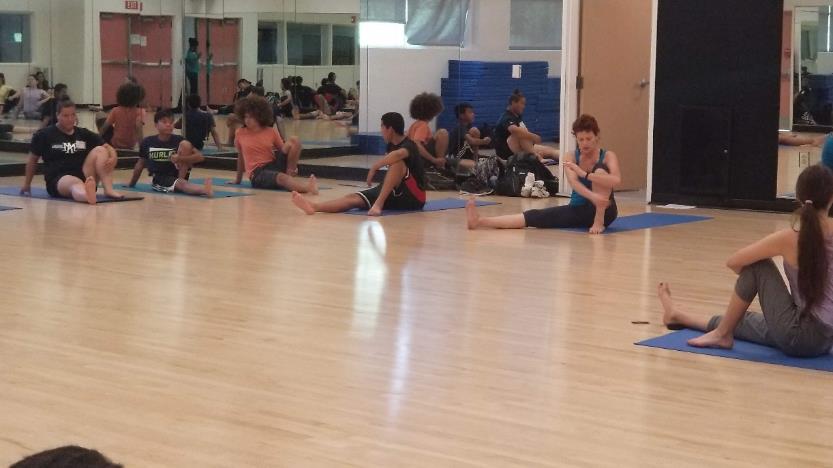 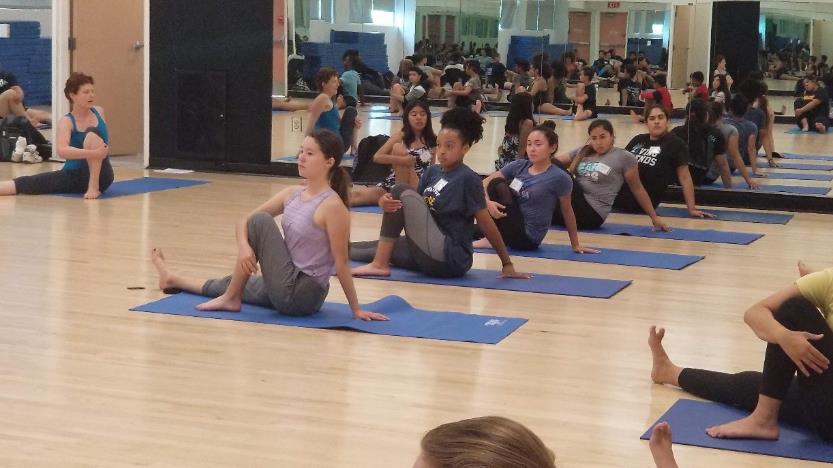 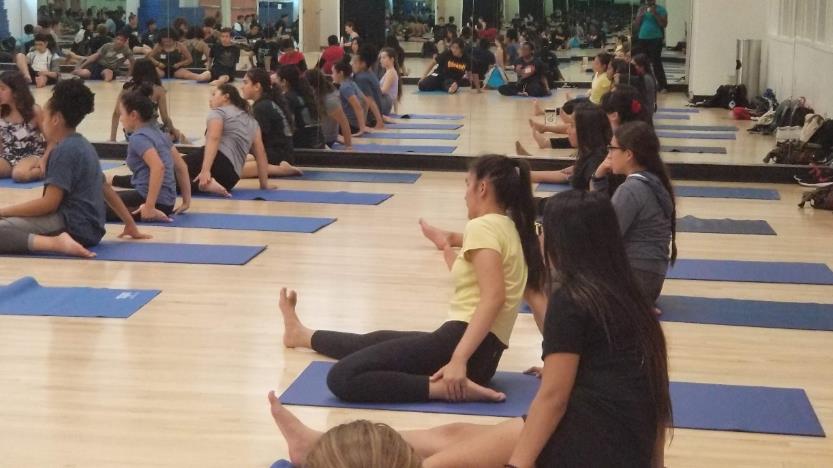 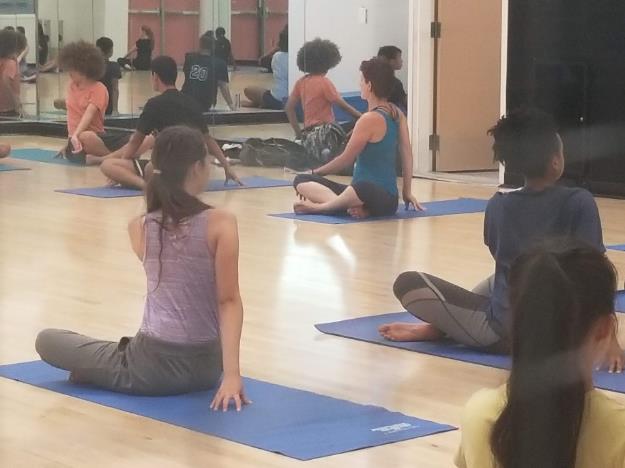 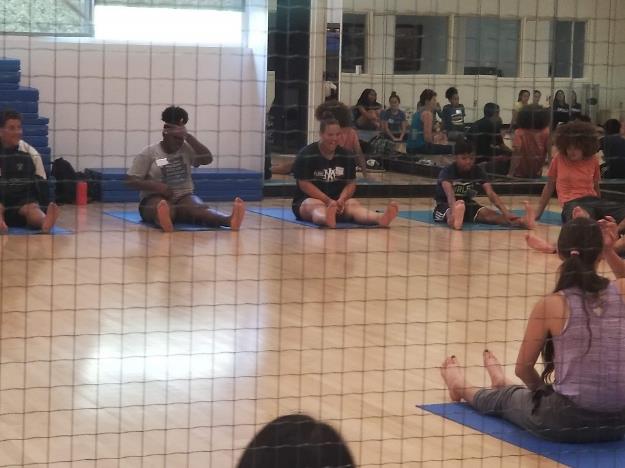 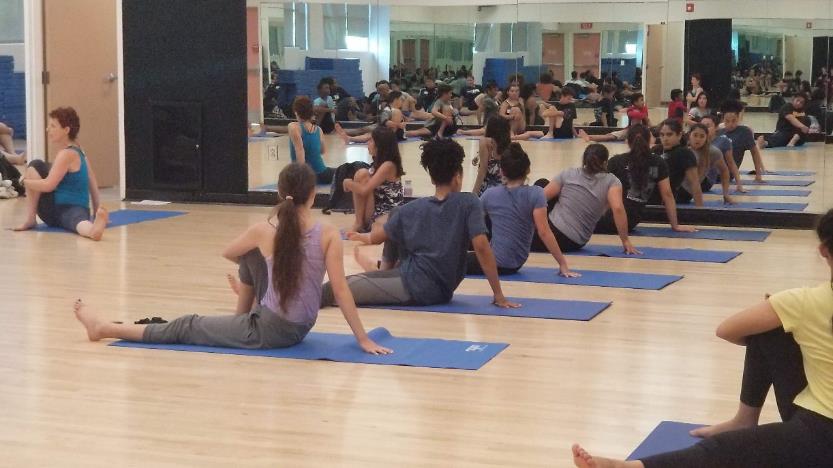 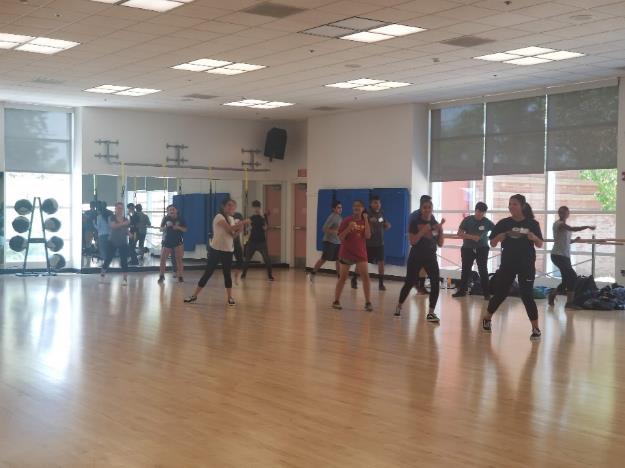 Student Rec Center: Kickboxing
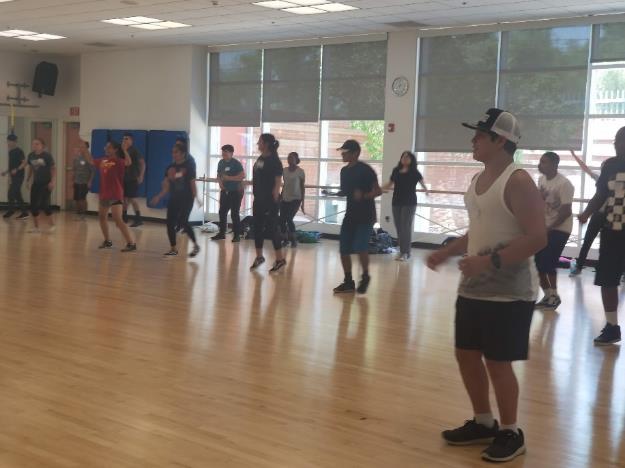 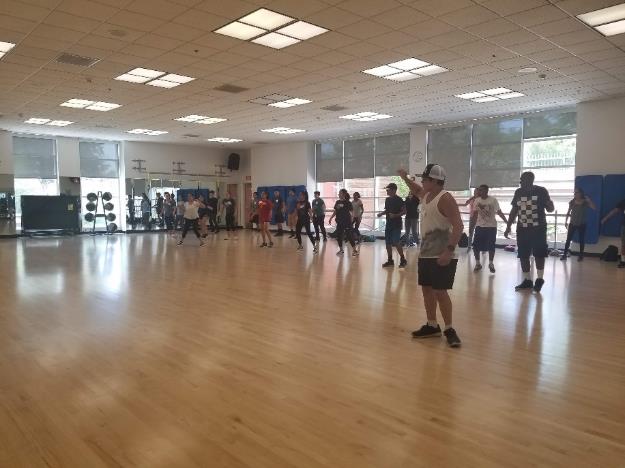 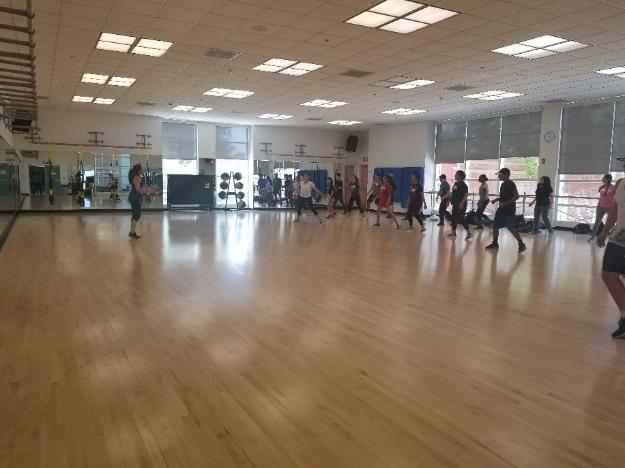 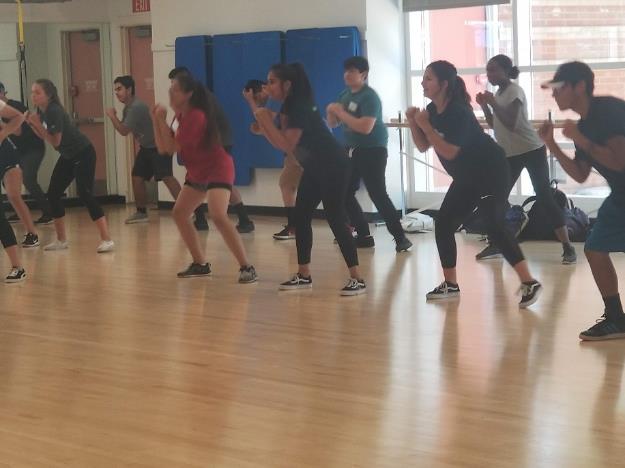 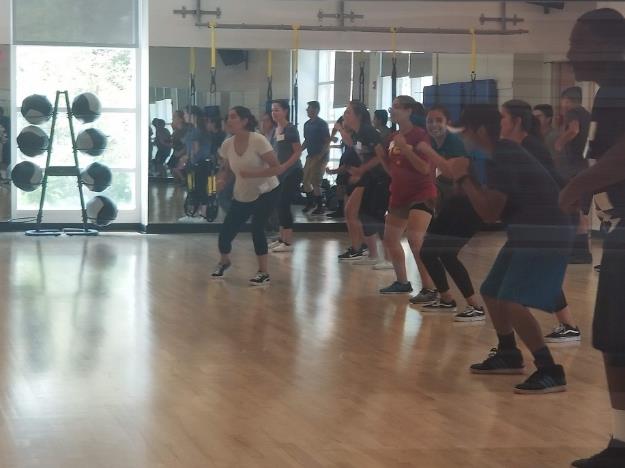 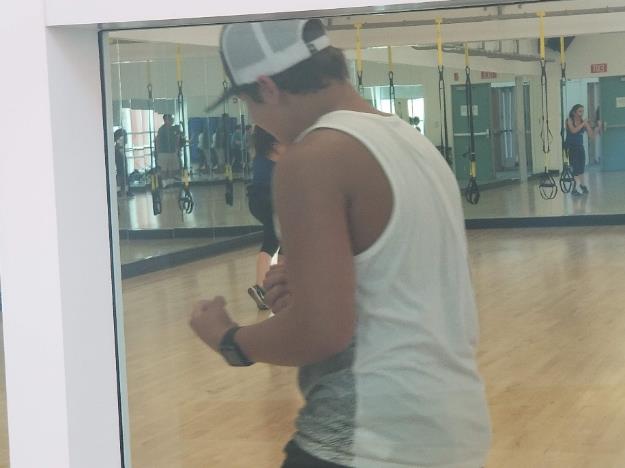 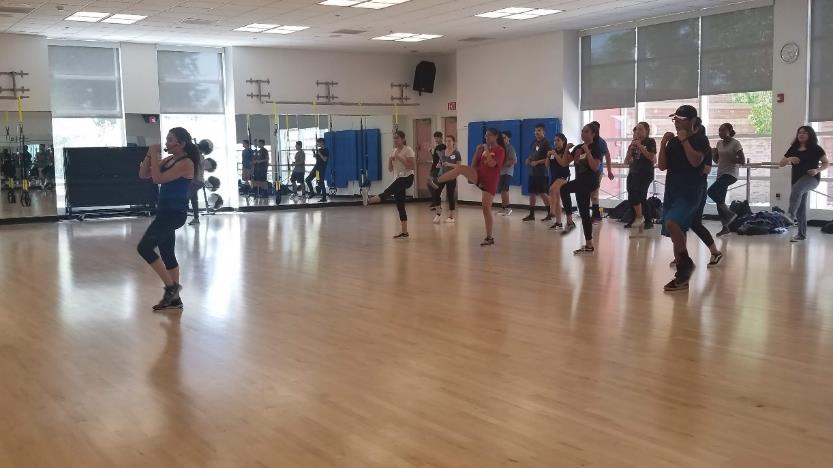 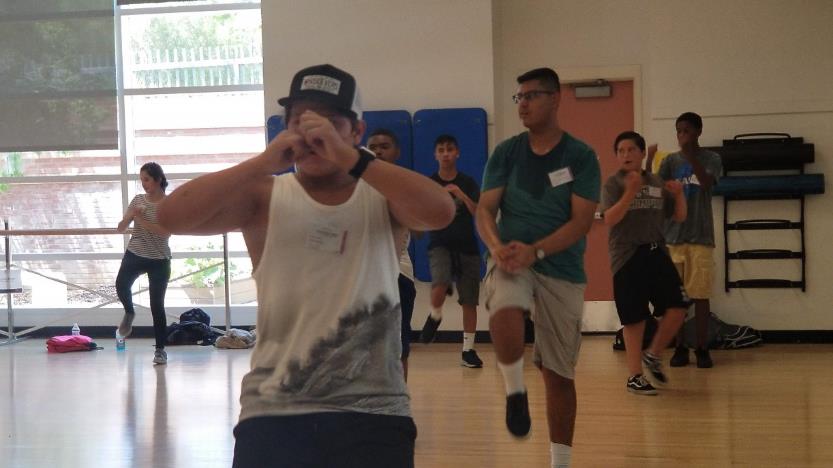 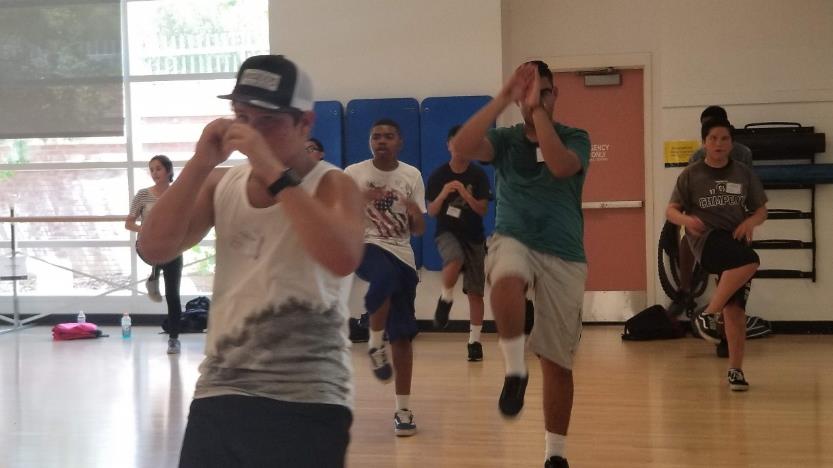 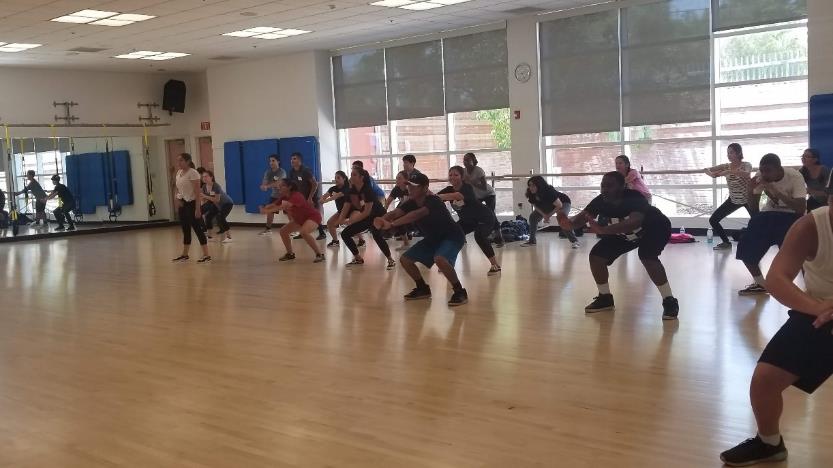 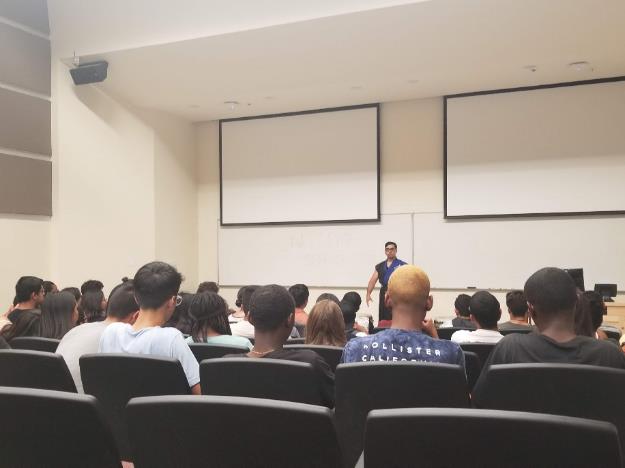 Student Organizations: Senryu Taiko
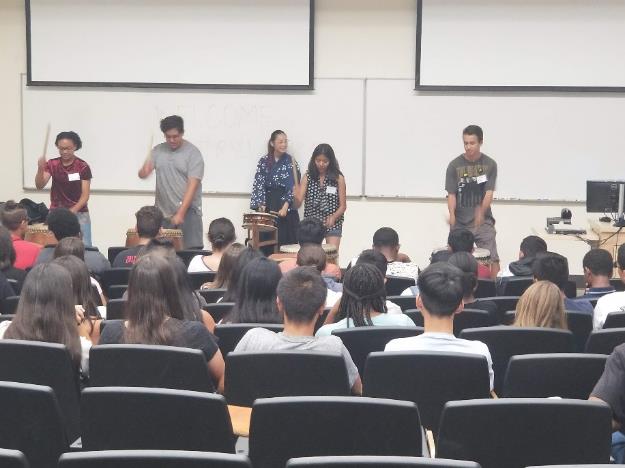 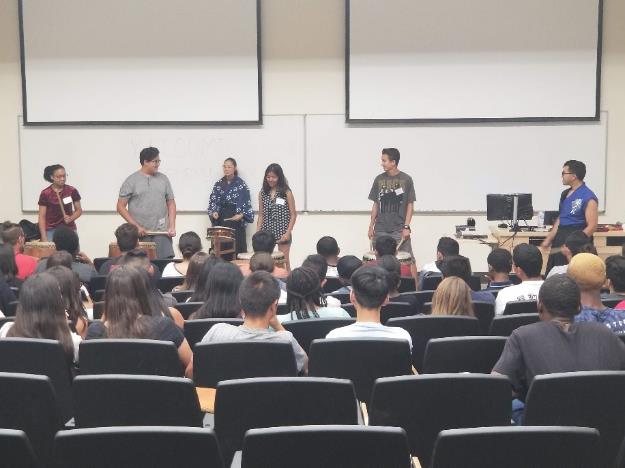 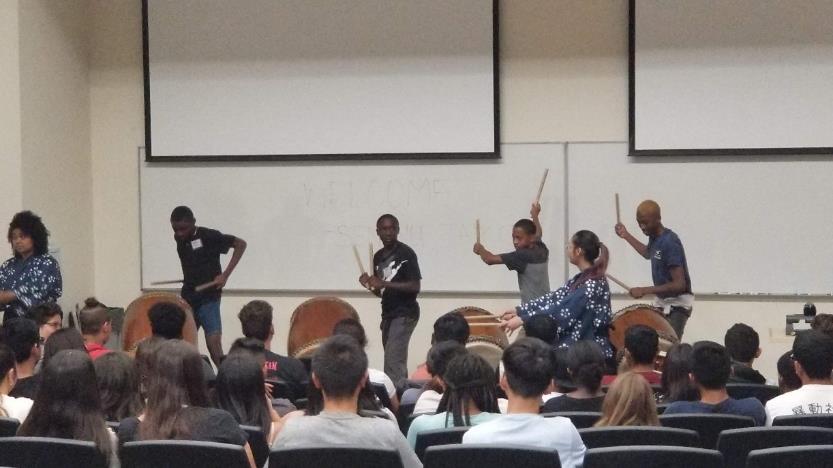 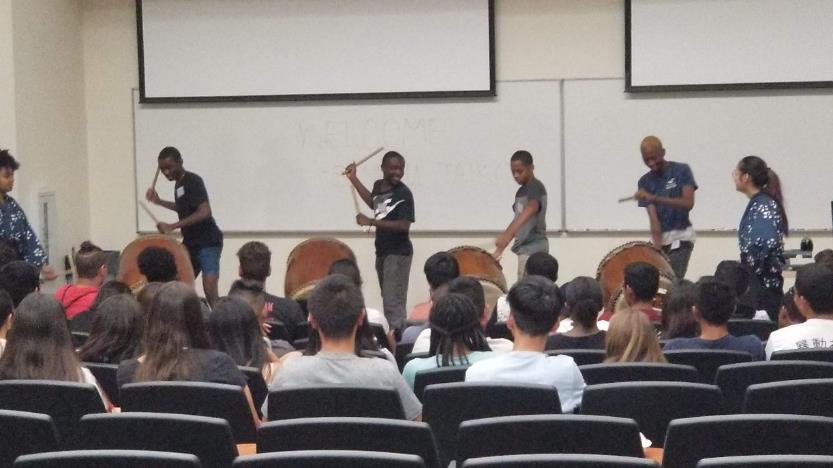 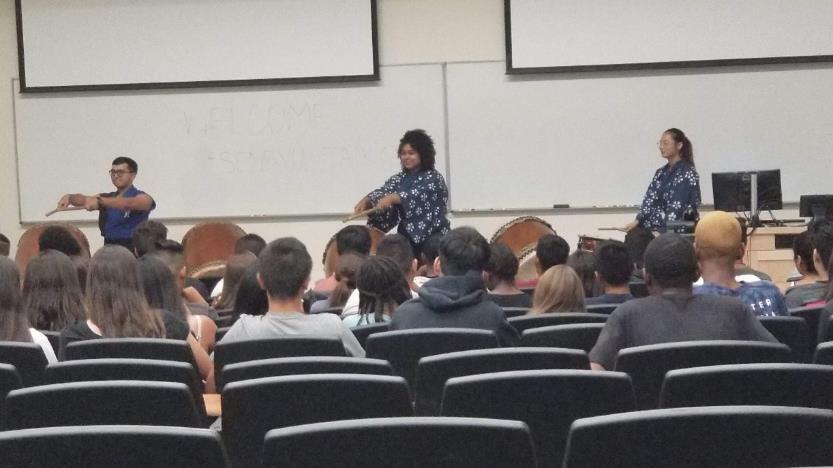 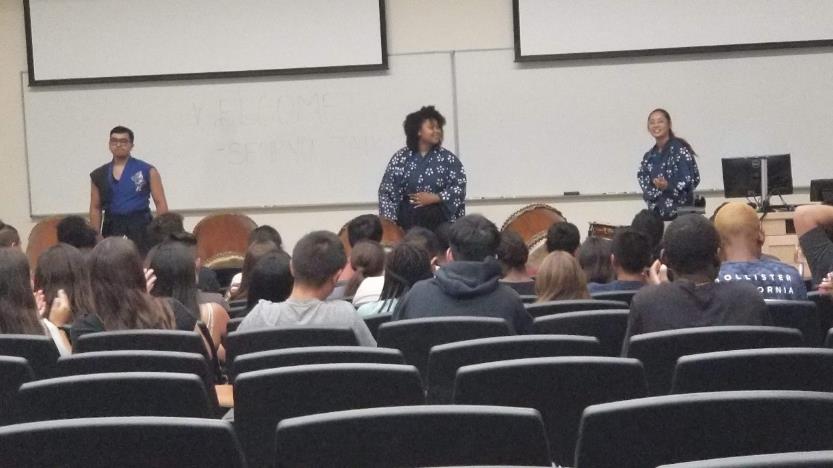 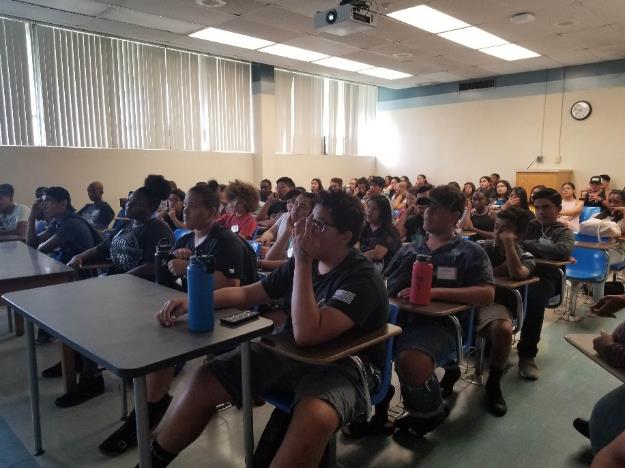 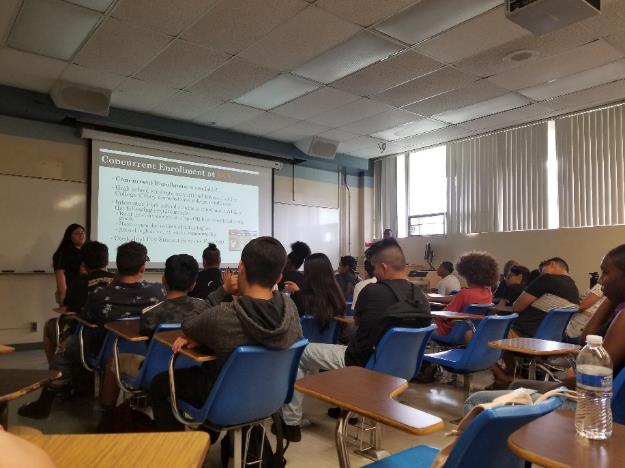 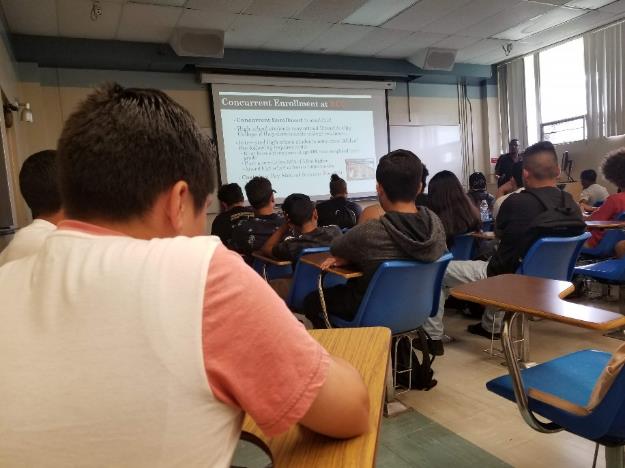 Science Lecture
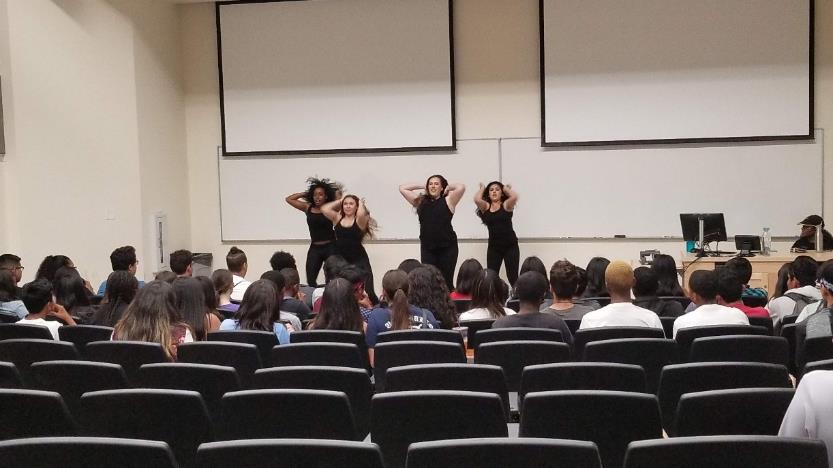 Student Organizations: UCR Dance Team
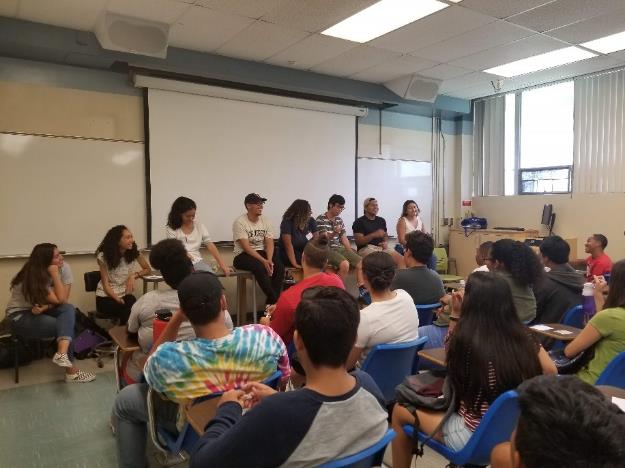 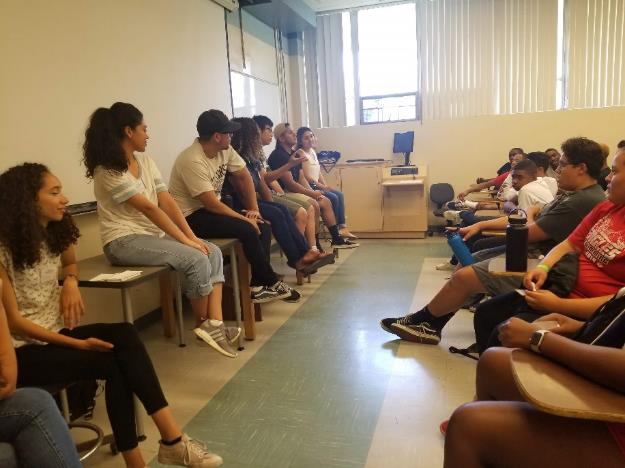 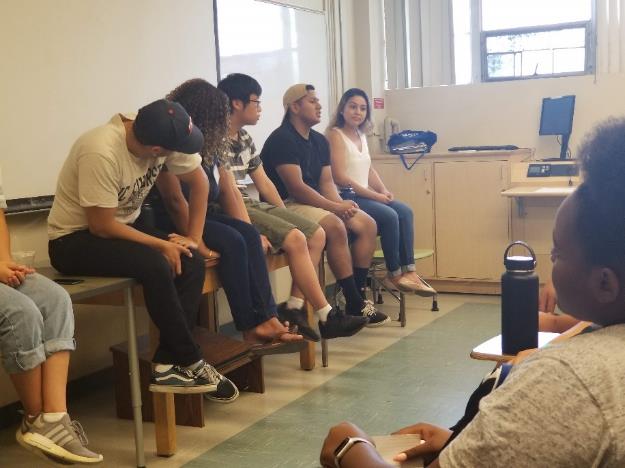 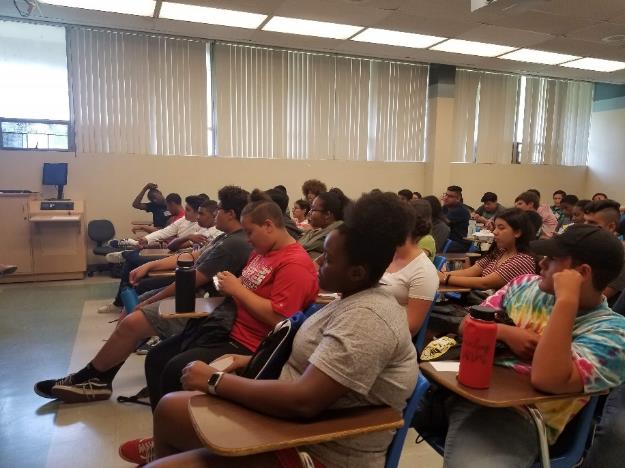 UCR Student Panel
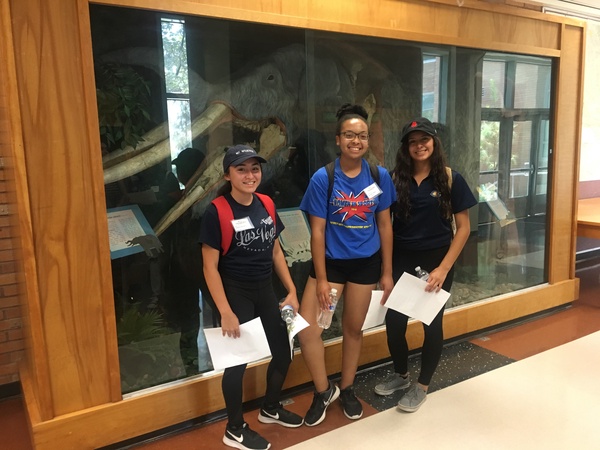 UCR Scavenger Hunt
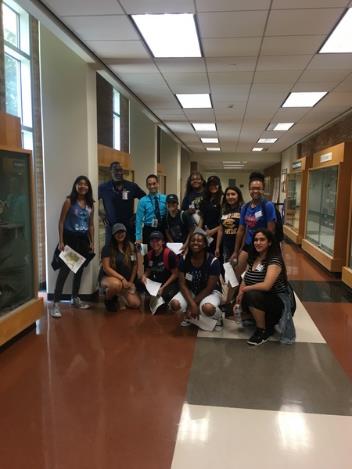 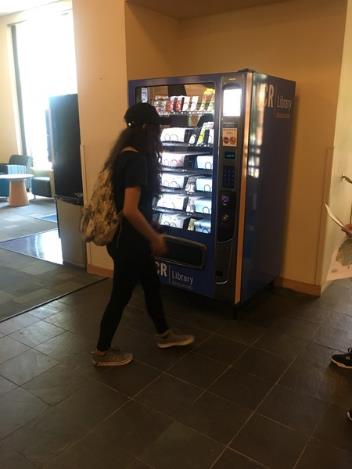 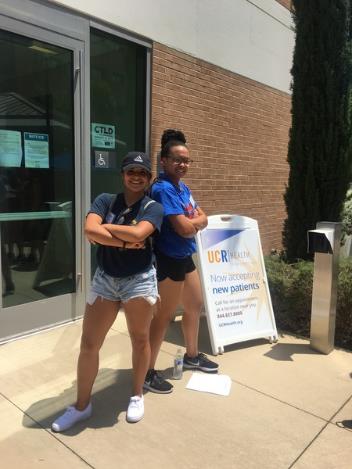 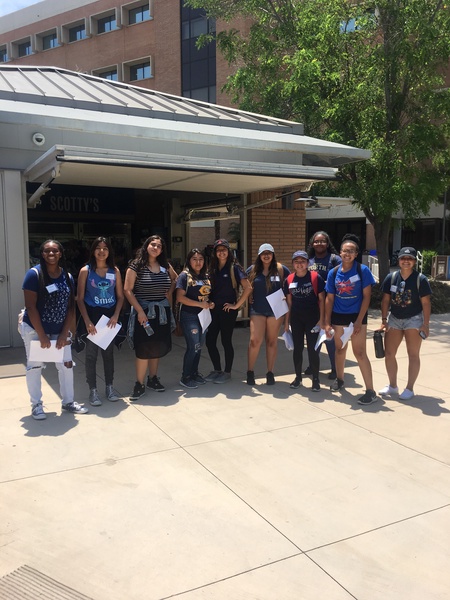 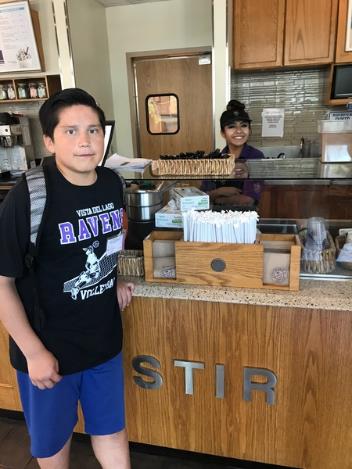 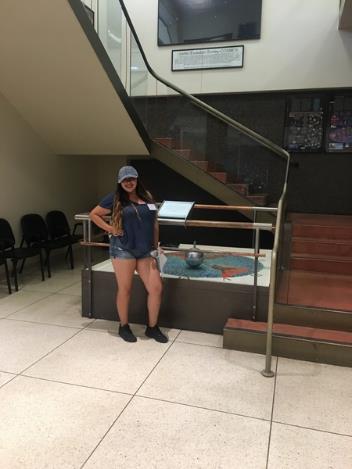 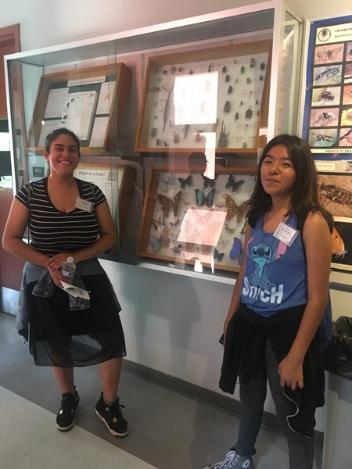 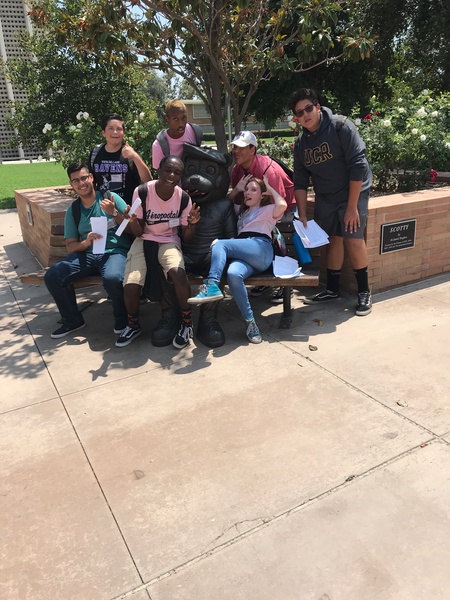 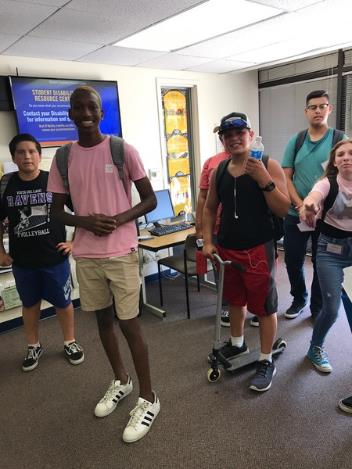 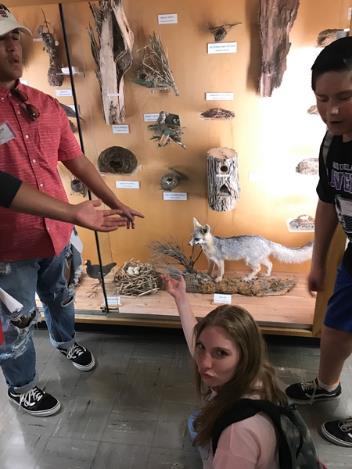 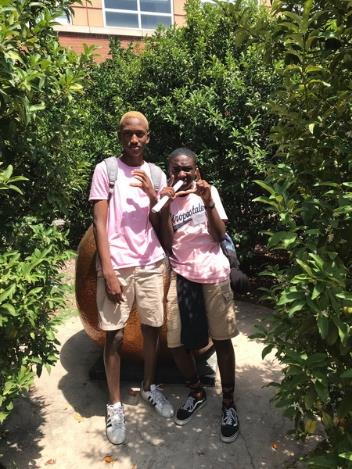 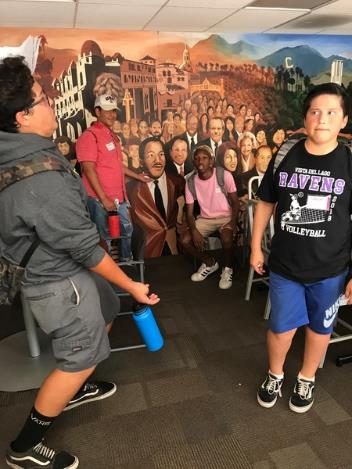 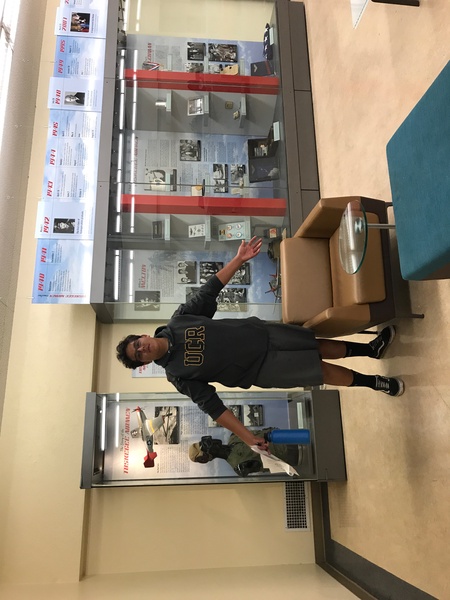 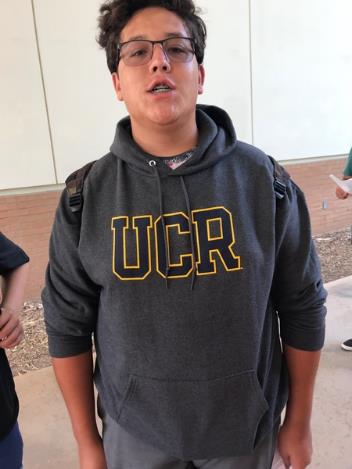 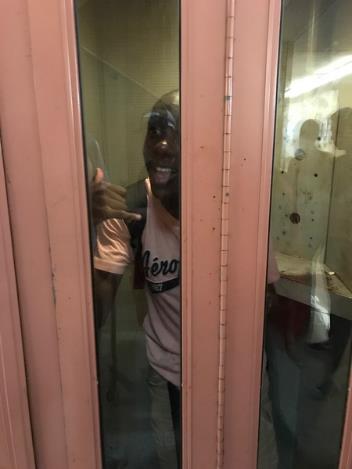 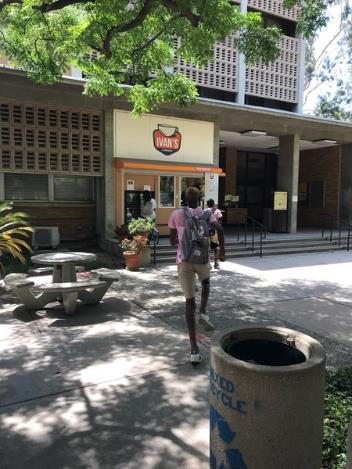 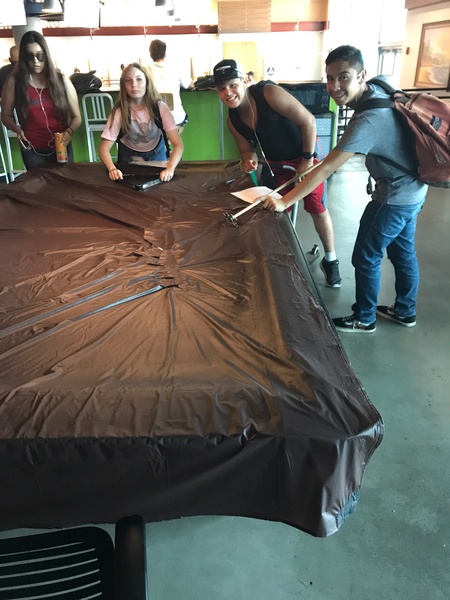 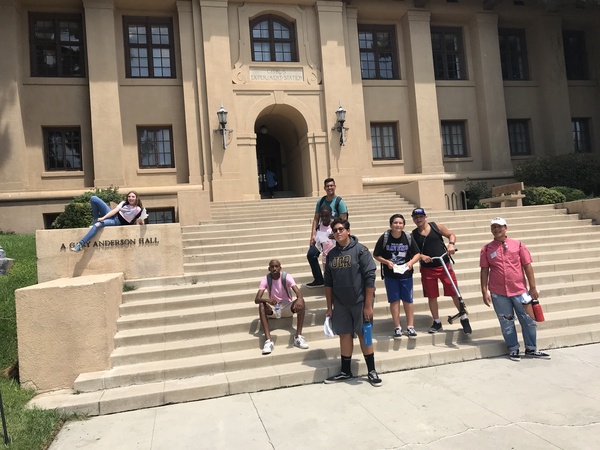 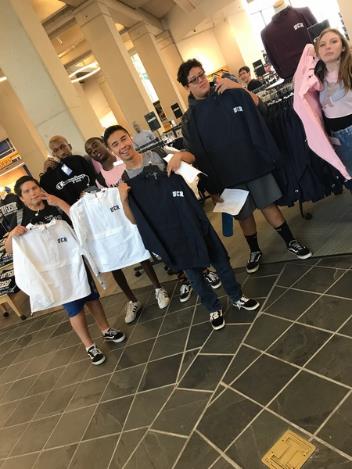 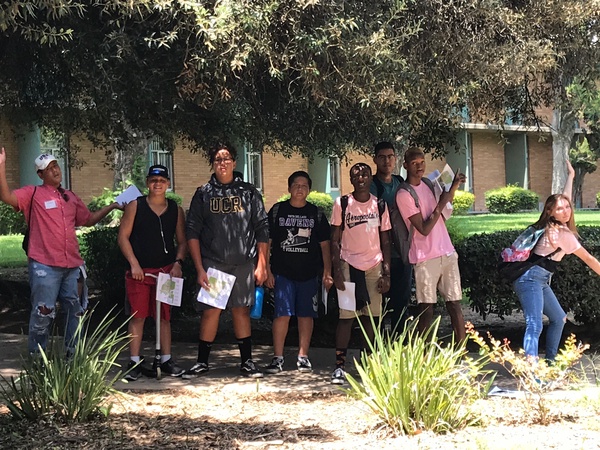 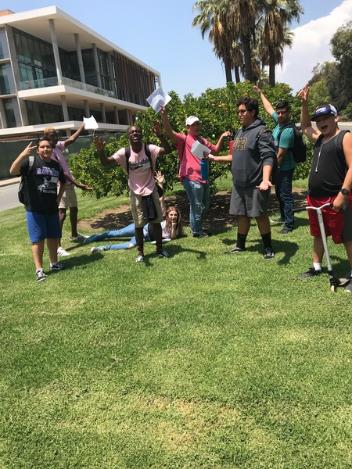 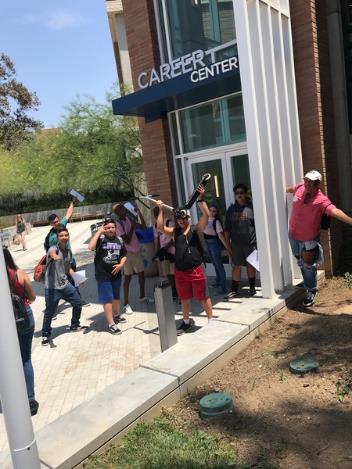 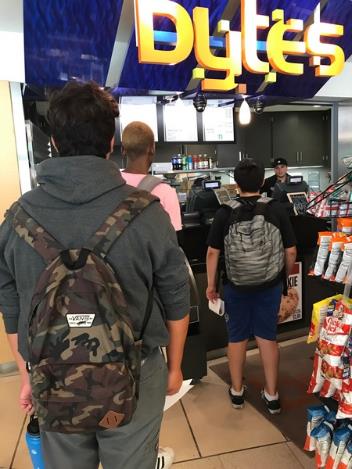 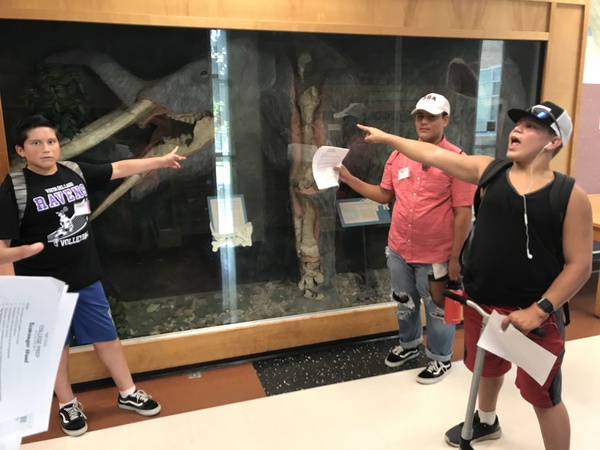 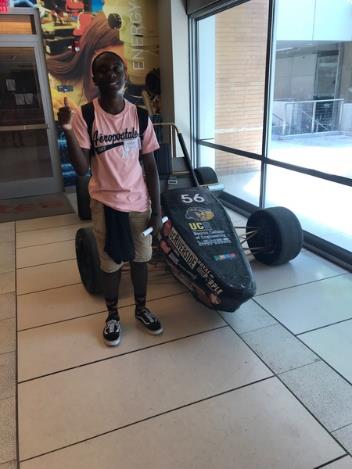 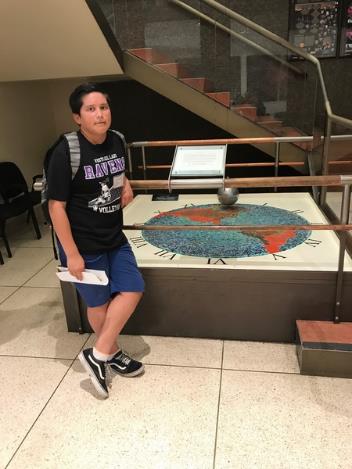 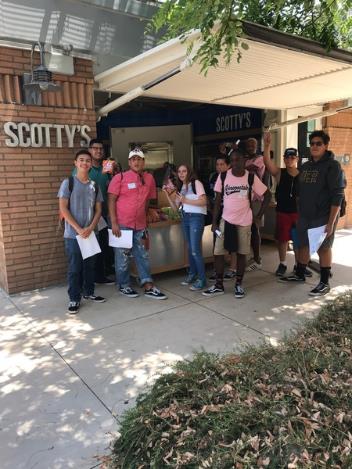 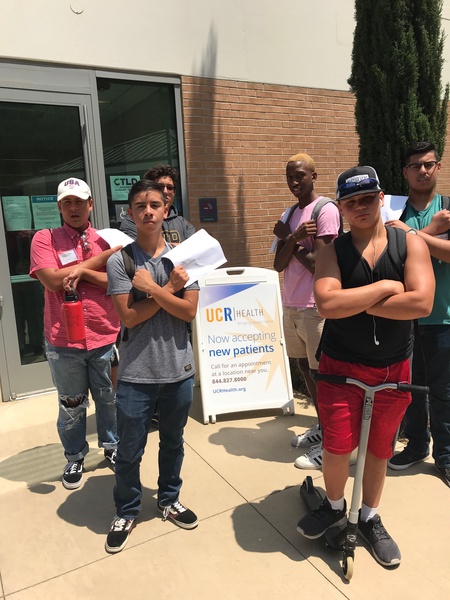 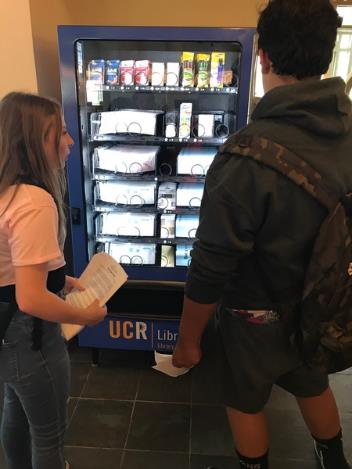 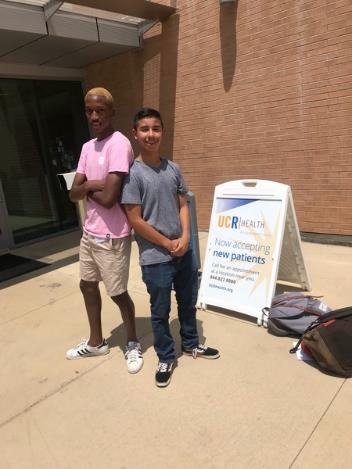 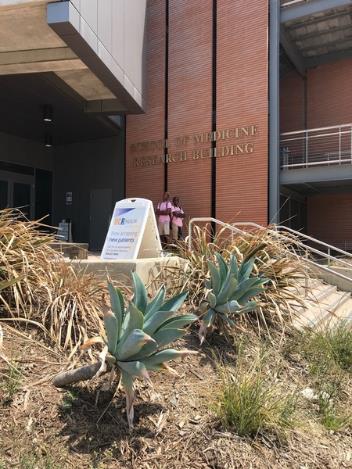 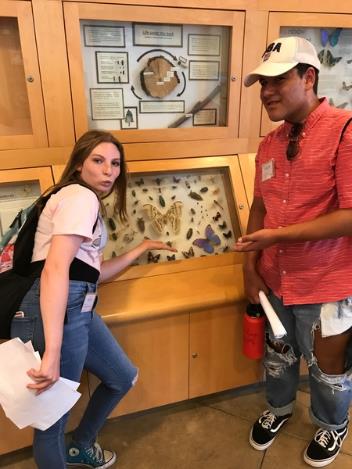 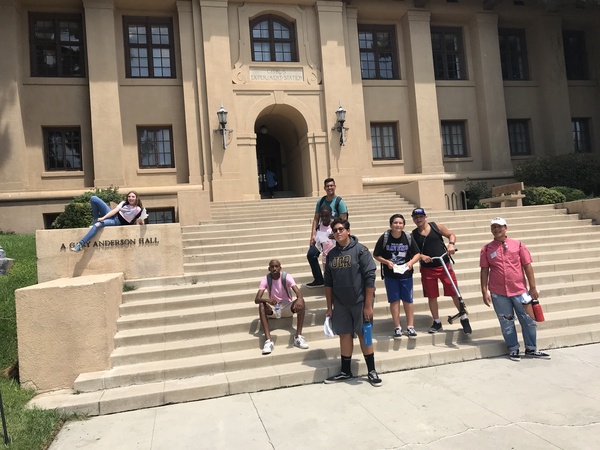 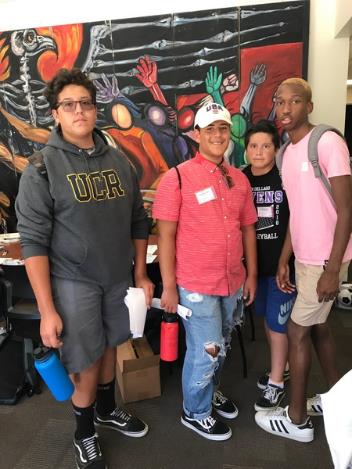 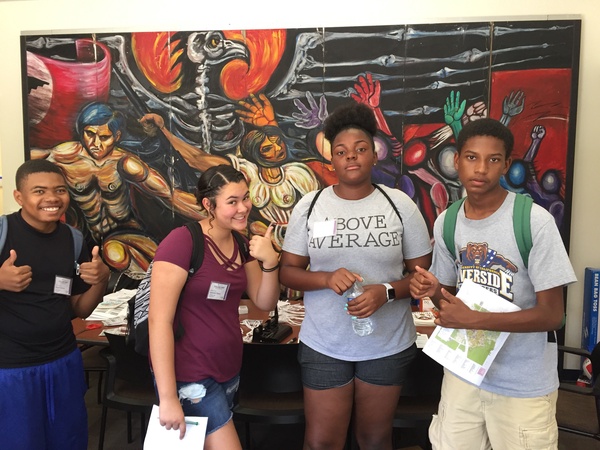 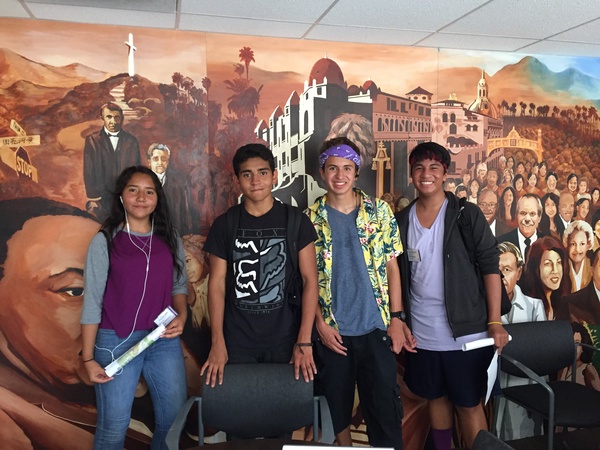 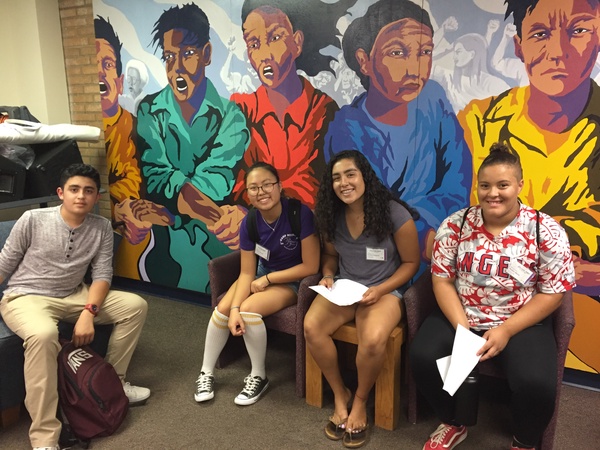 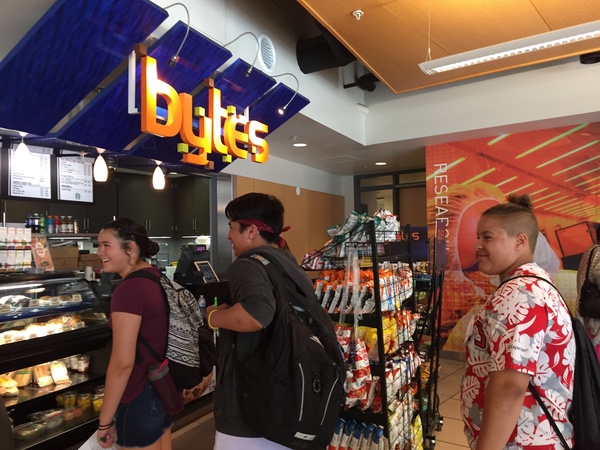 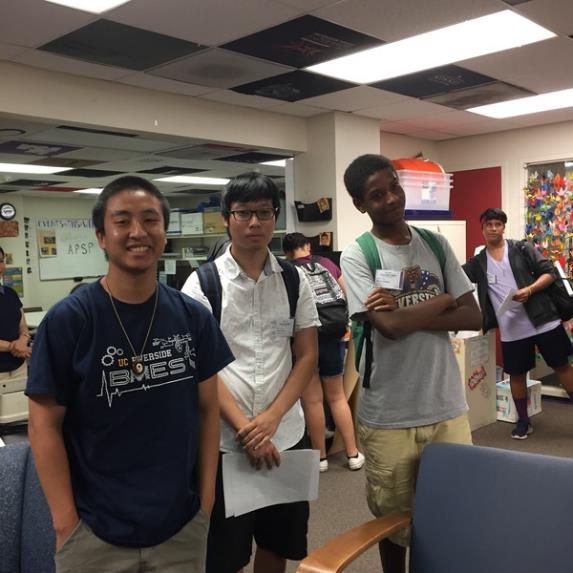 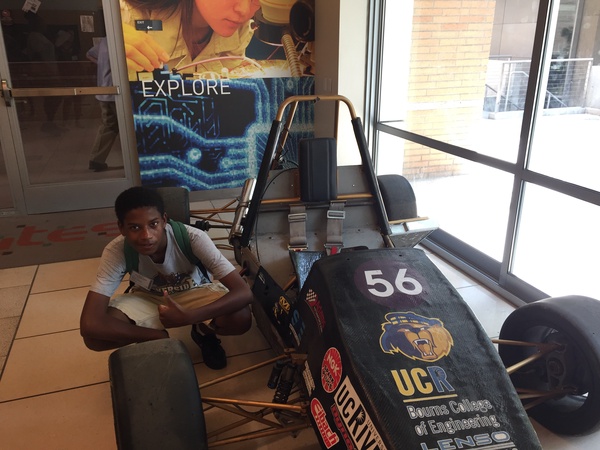 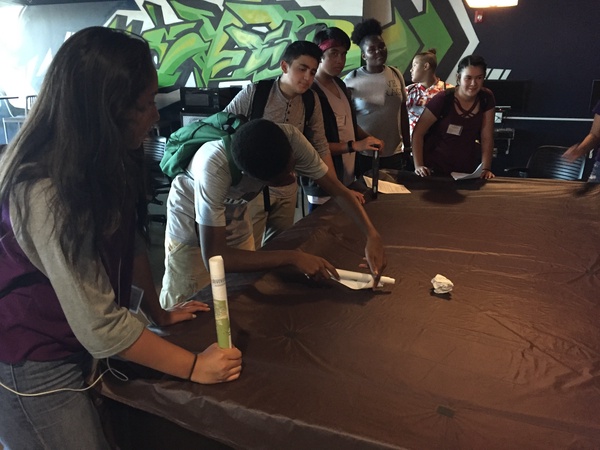 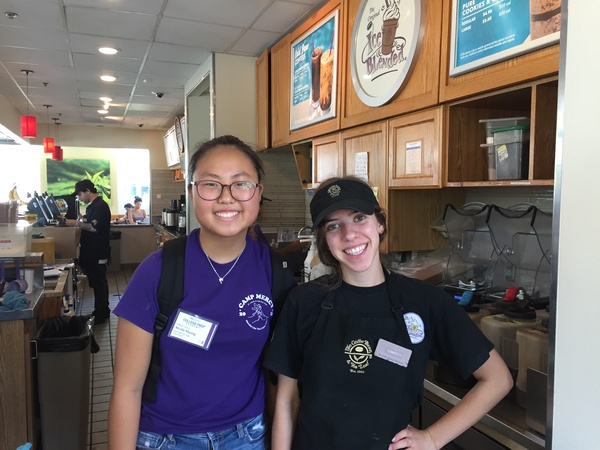 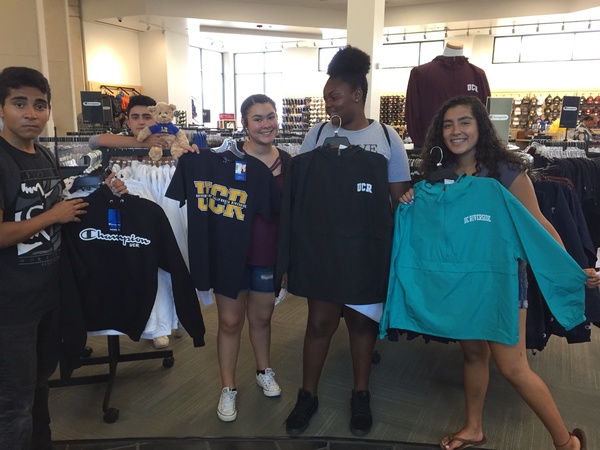 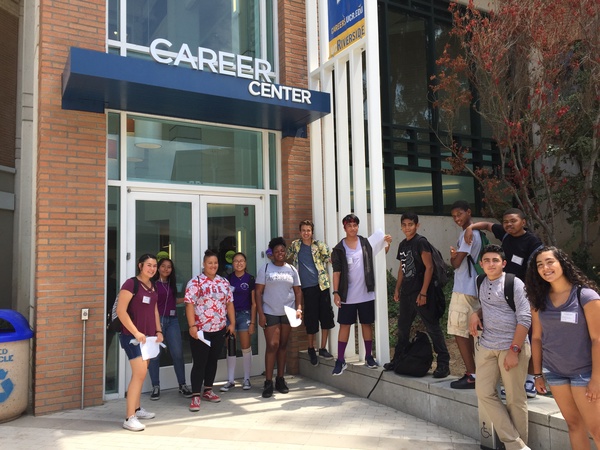 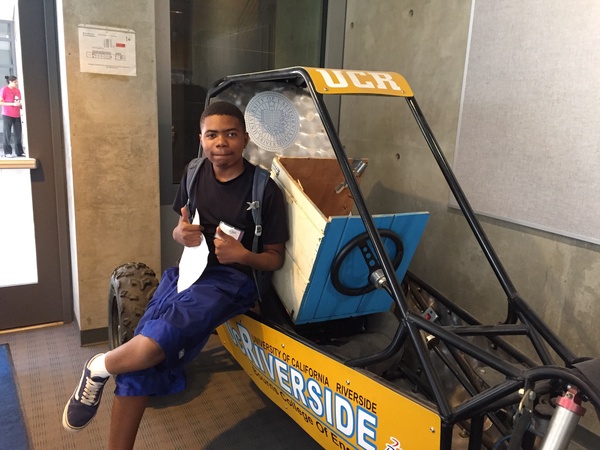 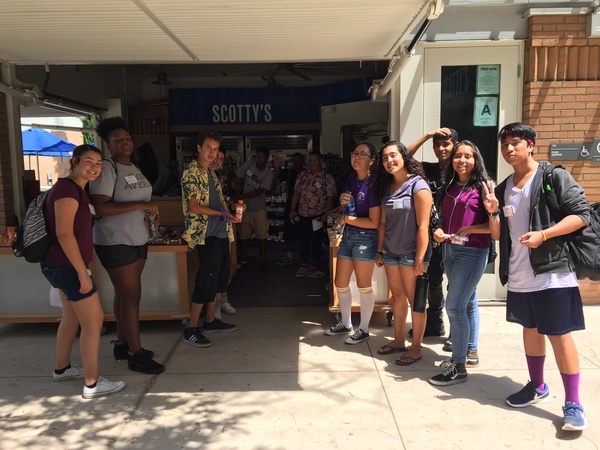 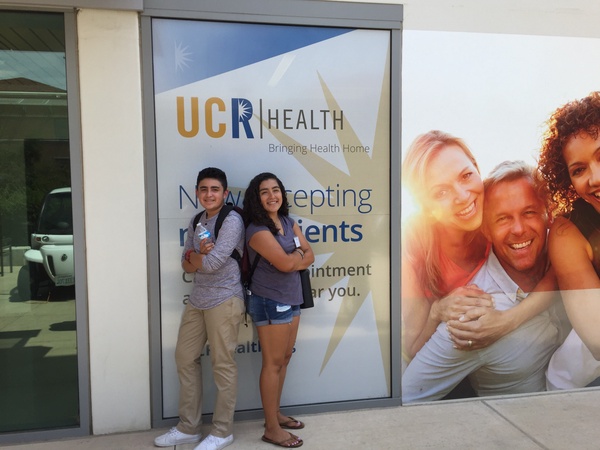 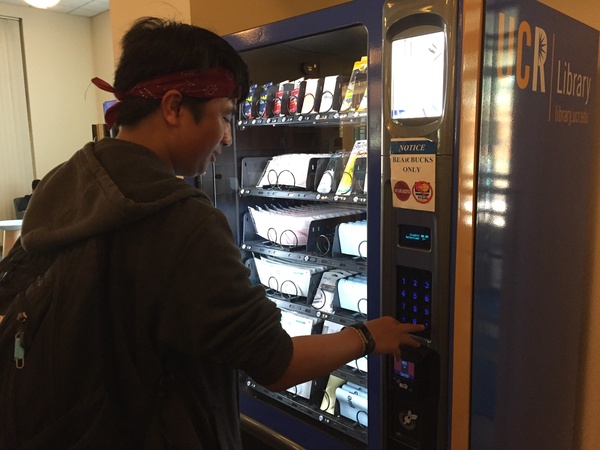 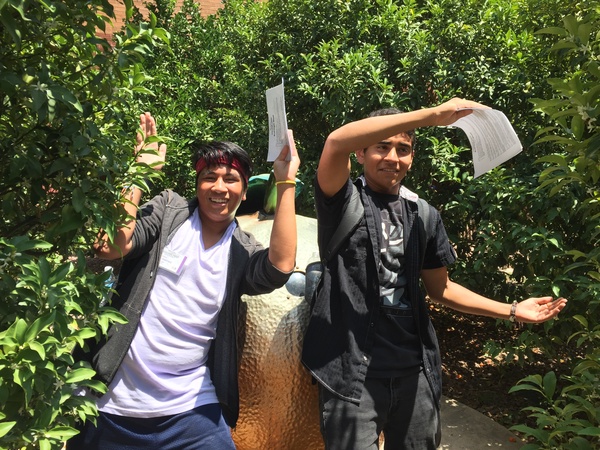 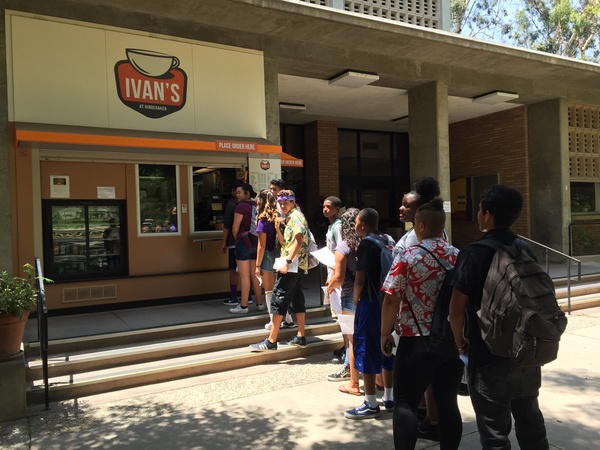 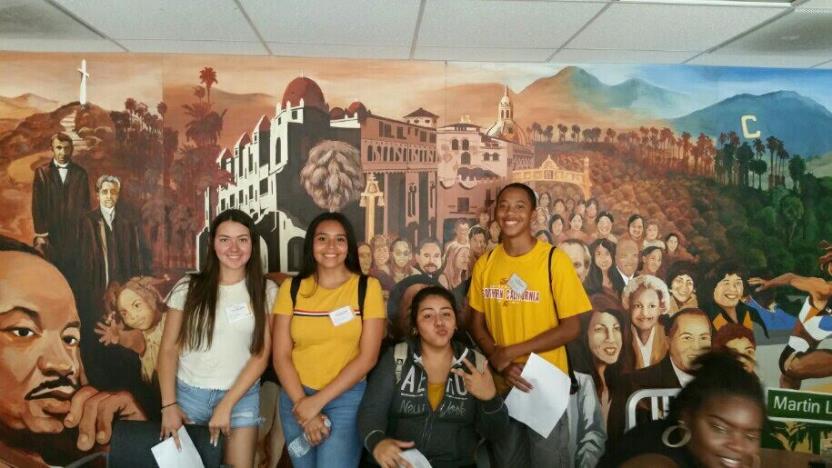 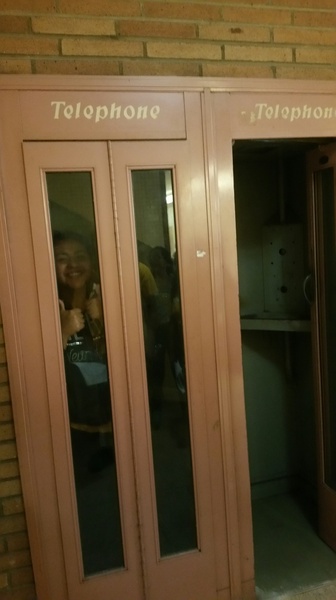 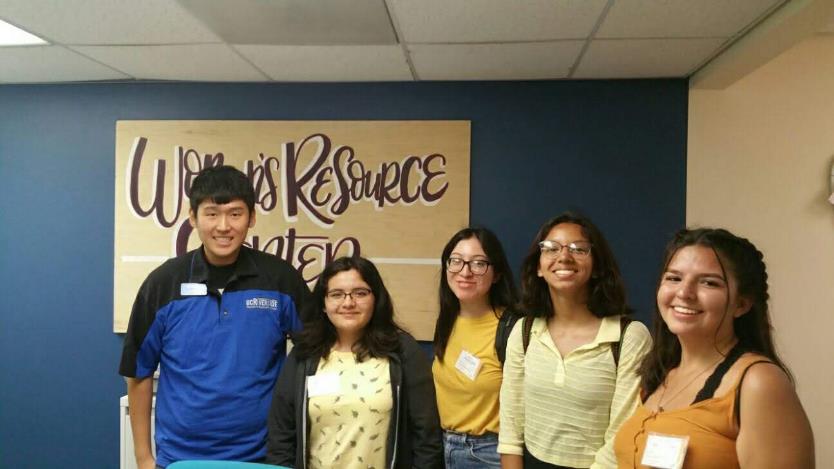 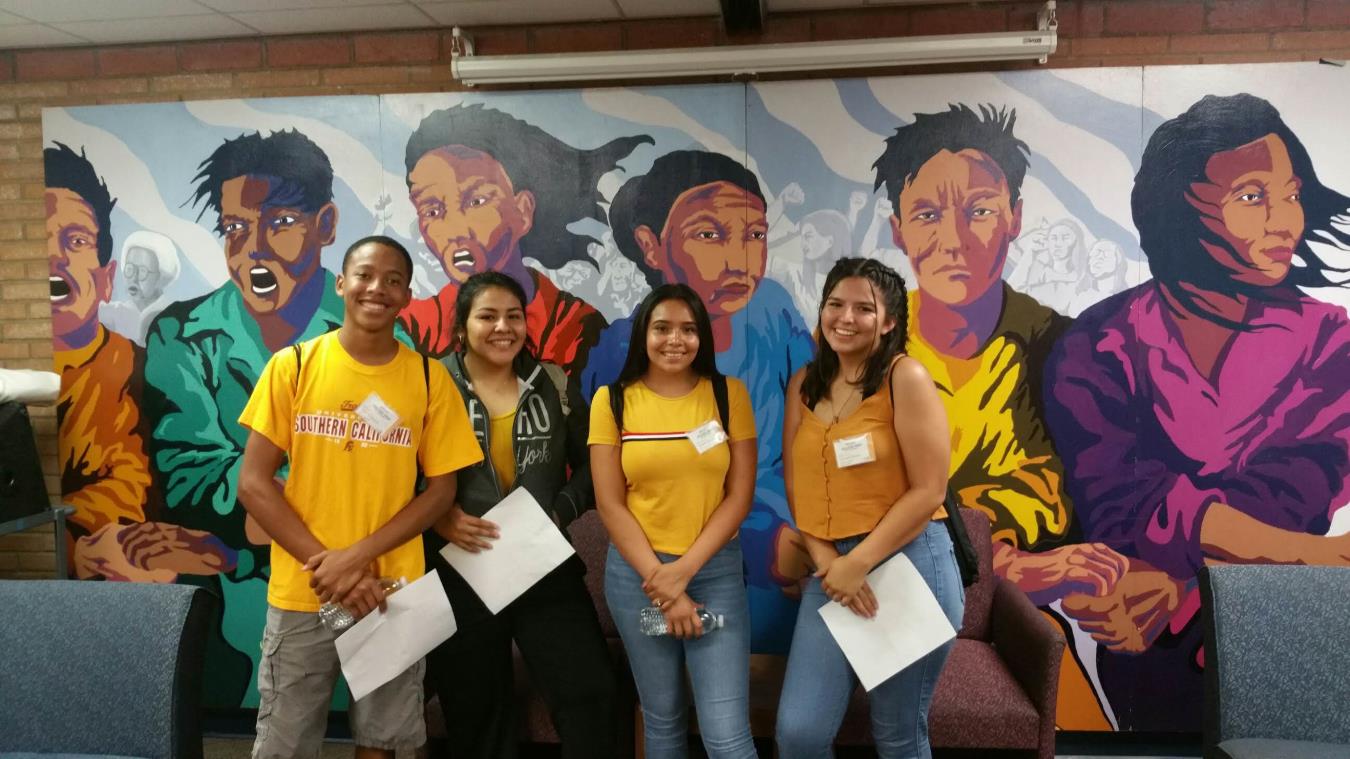 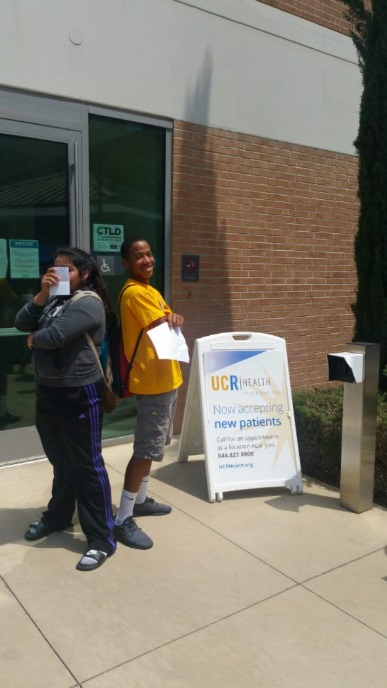 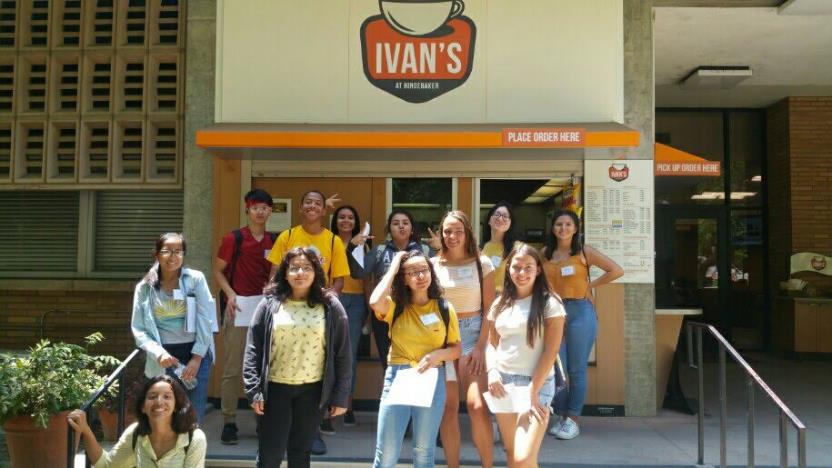 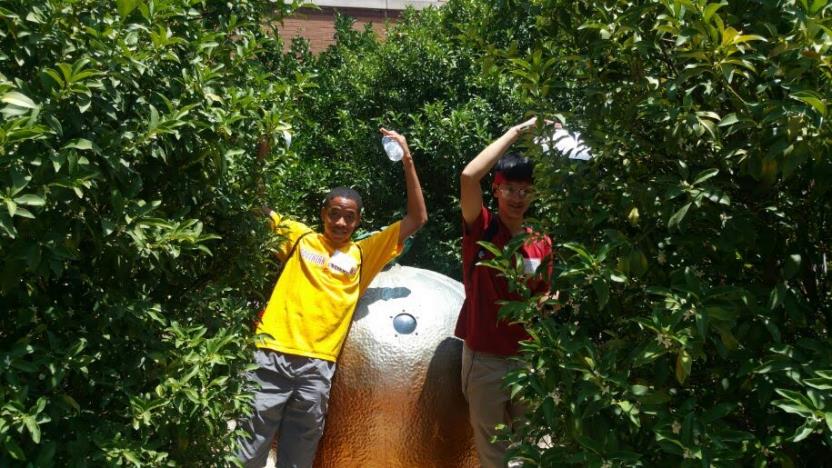 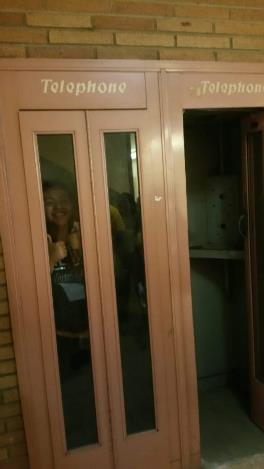 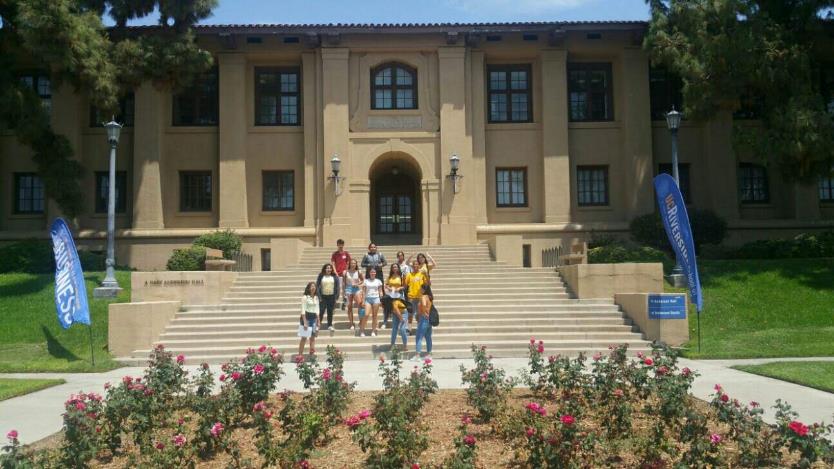 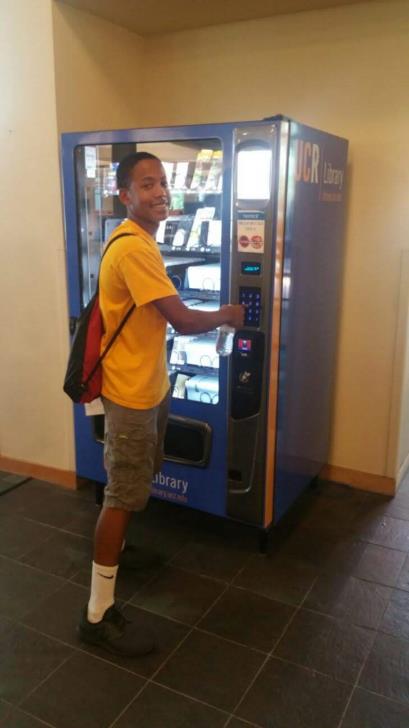 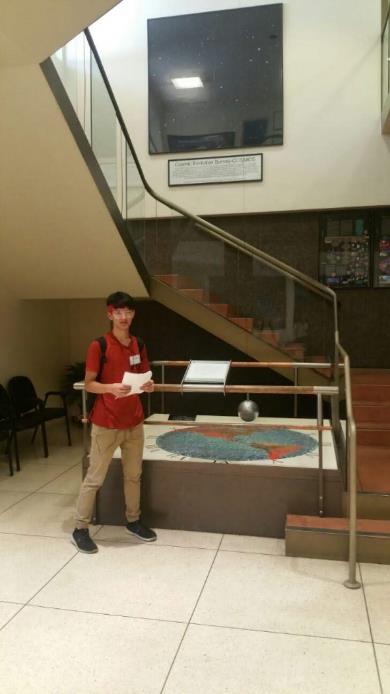 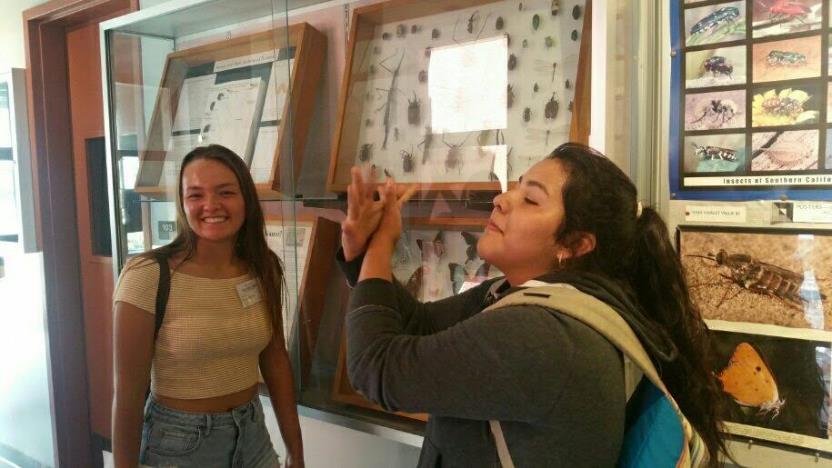 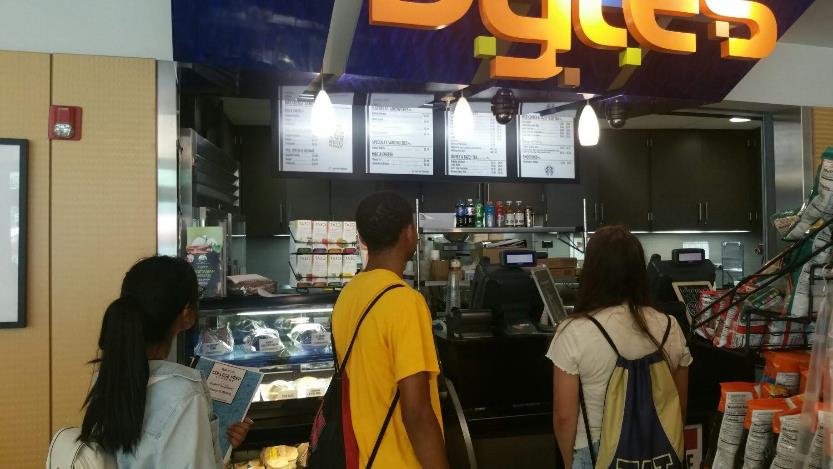 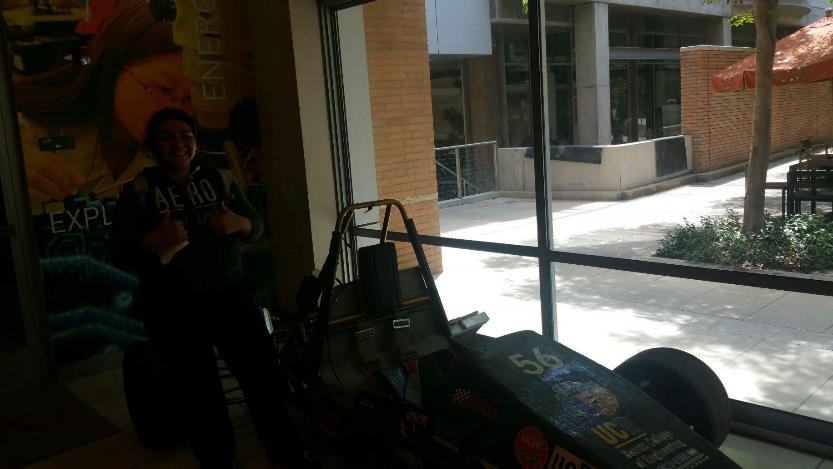 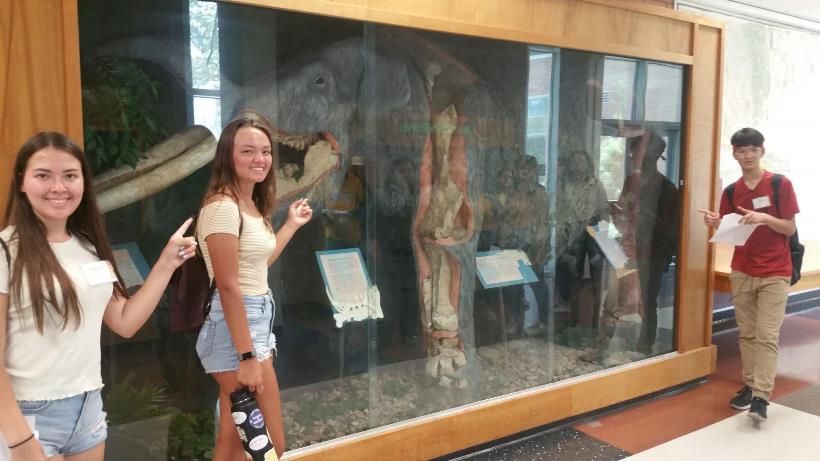 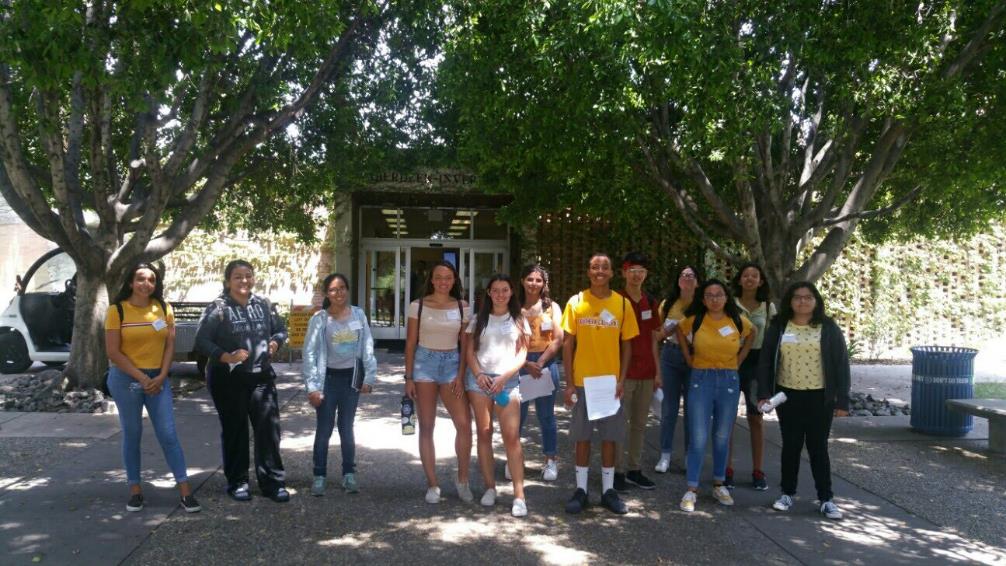 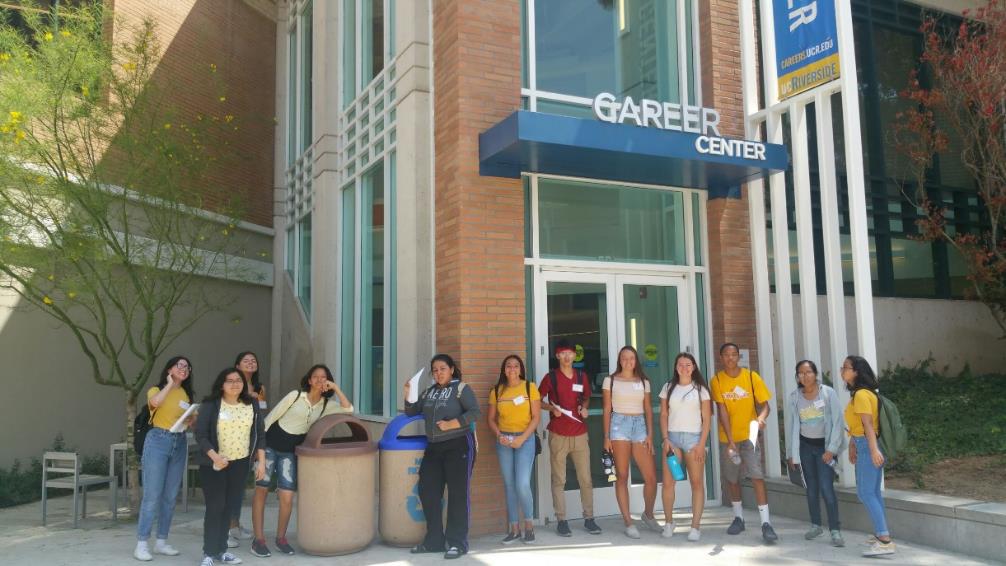 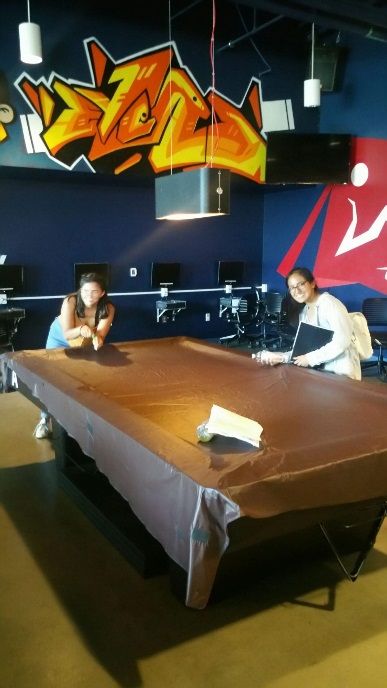 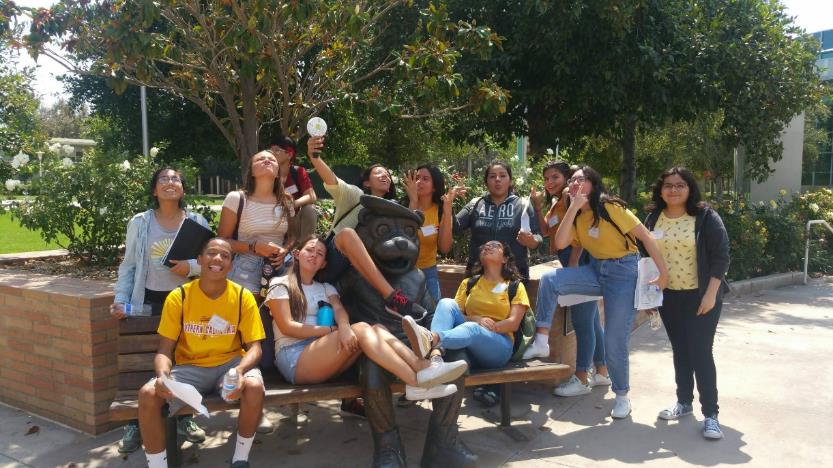 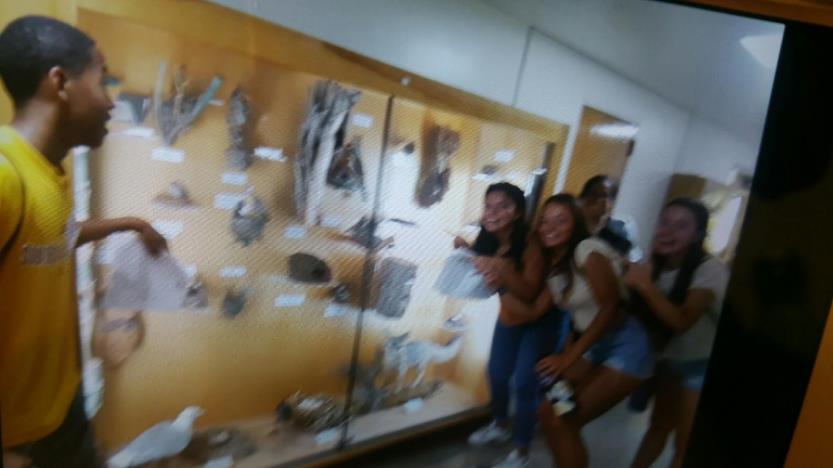 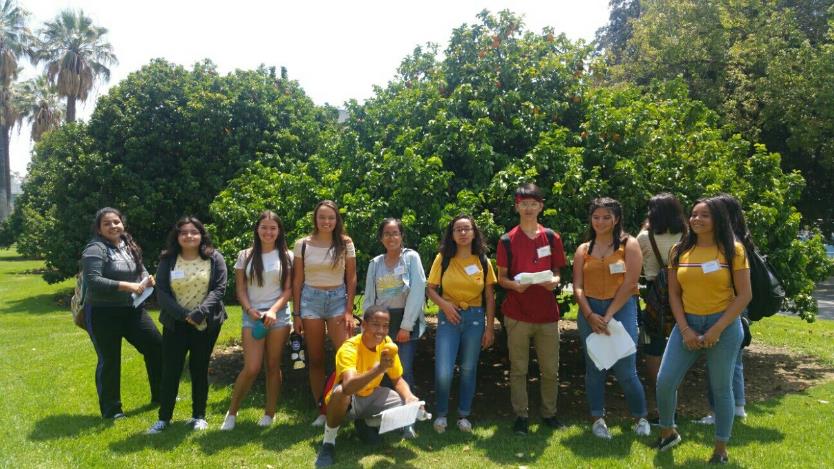 See you next year!